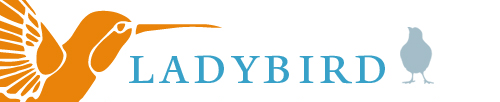 March 2012
NERCOMP
Mike Friscia, Carolyn Caizzi, James Terray
Yale University Library
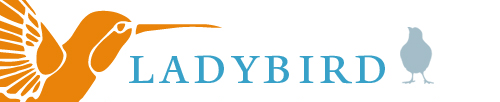 The Problems
Lack of:
 standard cataloging tools
 cataloging standards
 common workflows
 common best practices
 IT support for some collections
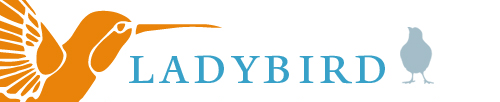 Cataloging Tools
Extensis Portfolio
 DB Text
 Luna
 CONTENTdm
 Microsoft Access/Excel
 FileMaker Pro
 Home grown web apps
 Notepad
 No metadata at all
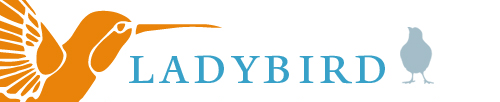 Digital Asset Storage
Server Storage (many different servers)
 External Hard Drives
 Personal Computers
 Personal Web Storage
 Thumb Drives
 CD/DVDs
 Floppy Disks
 Zip Disks
 Jaz Drives
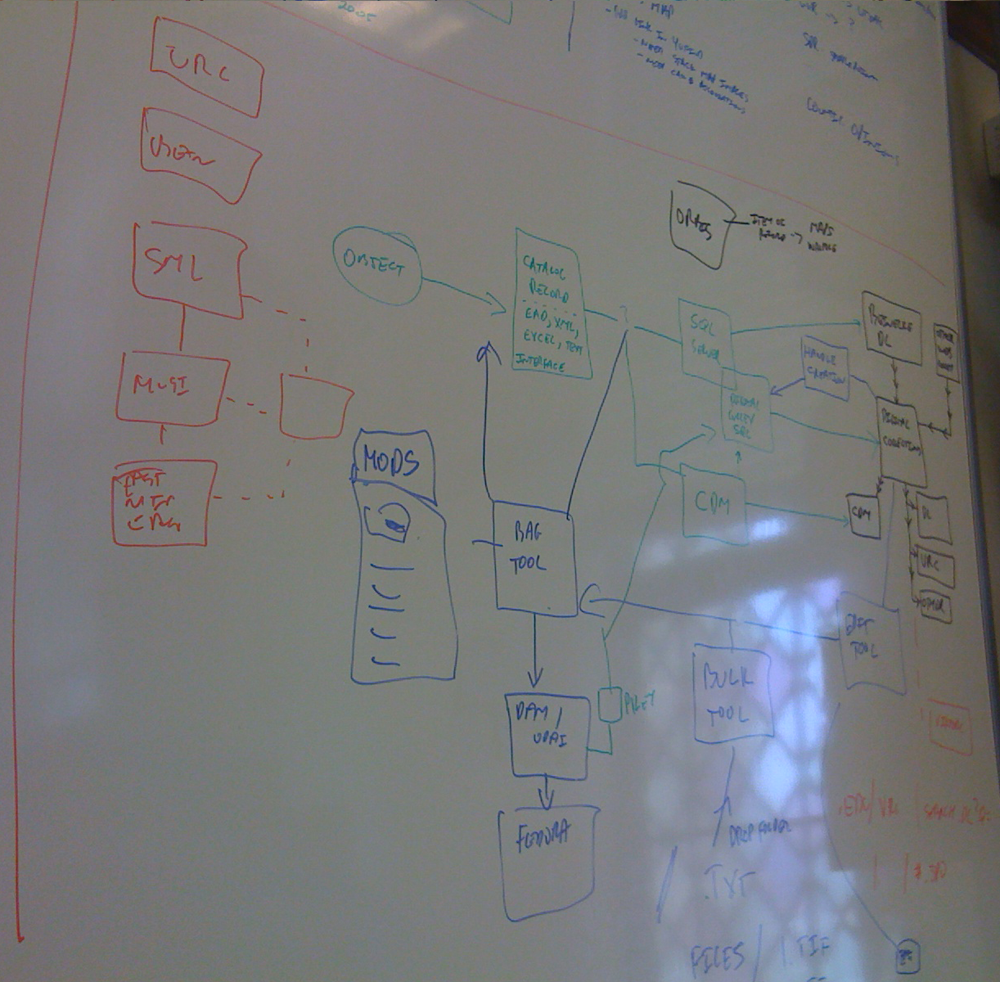 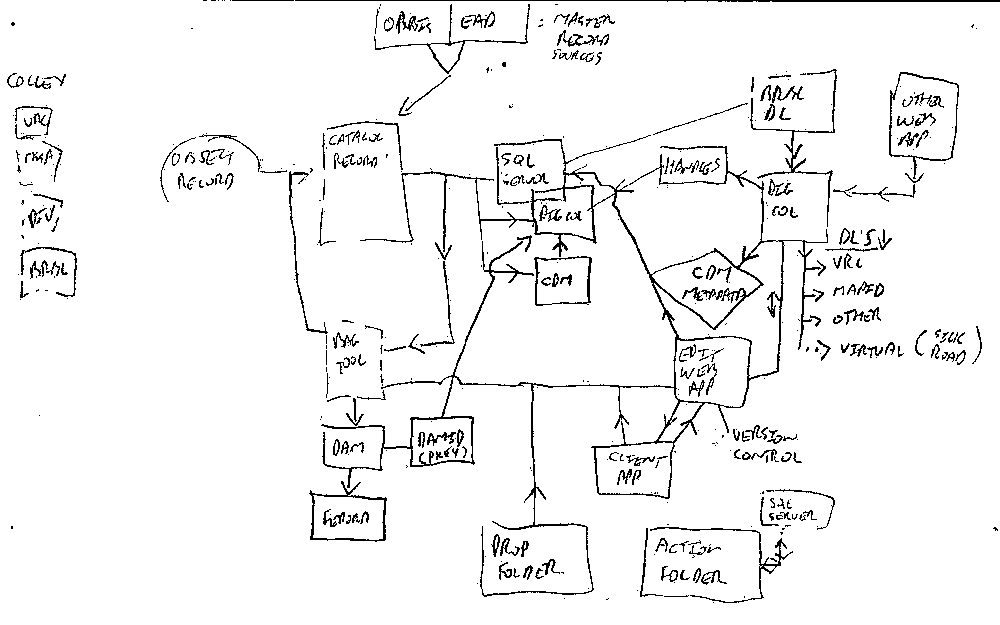 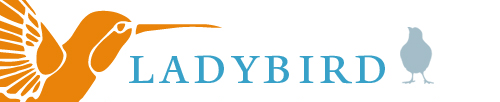 Workflow
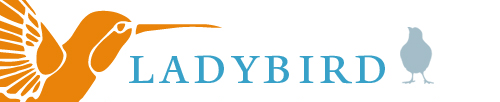 Why Build?
Products Reviewed:
 CONTENTdm
 Extensis Portfolio
 Luna 
 eXtensible Catalog
 Microsoft SharePoint
 Fedora/DSpace
 many more
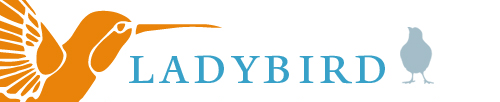 Why Build?
What we needed:
Ability to publish digital objects to:
Preservation Repository
Web Presentation
Digital Asset Management Systems
Version control
Ability to manage different workflows
Import metadata from other systems
Manage Authority Control
Manage complex relationships
Bulk processing/editing of metadata
Metadata editing tools
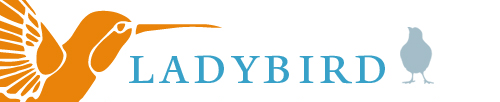 twoWorkflows
1. Visual Resources Collection @ Yale University Library
2. Beinecke Rare Book and Manuscript Library @ Yale University
1. Visual Resources Collection
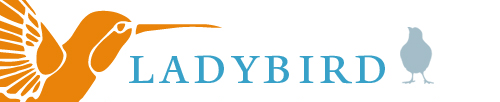 Background &
Context
[Speaker Notes: Digital Collection of more than 250,000 images originally scanned from slide library; new content added by patron request (usually art reproductions scanned from monographs)

Item (single surrogate image) level cataloging using locally developed content standard (YVRC Core)

ULAN; LCNA; LCSH; AAT; TGN]
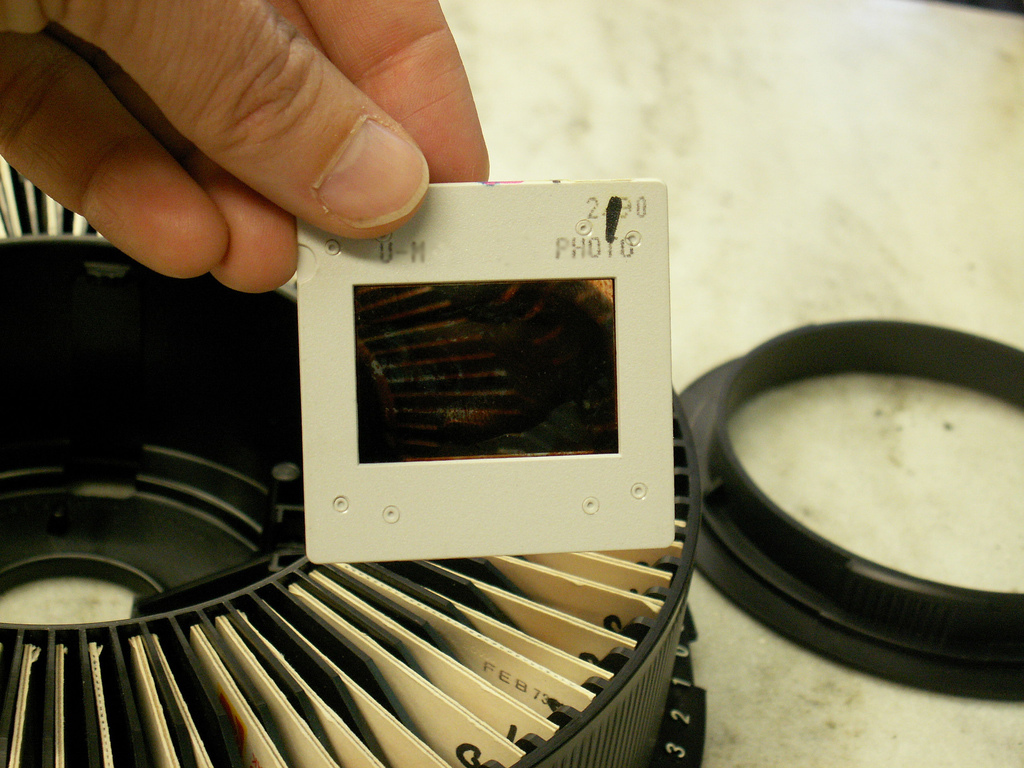 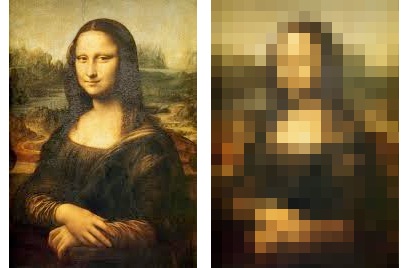 http://www.flickr.com/photos/rosefirerising/556514186/
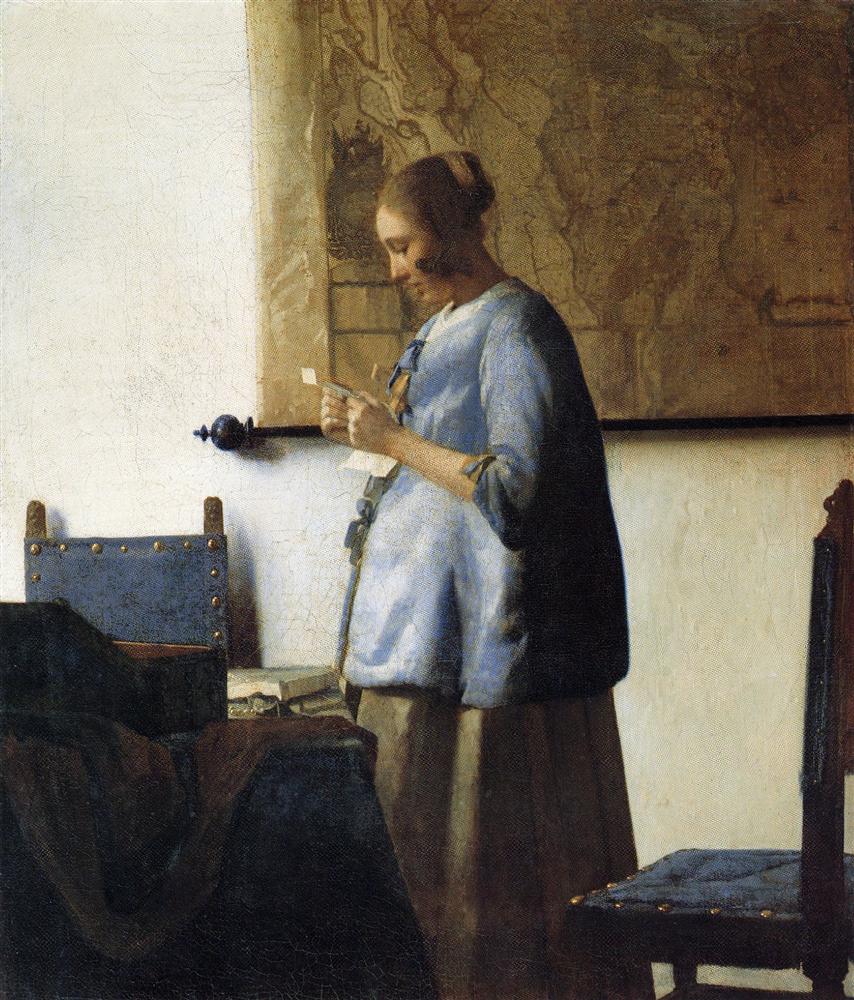 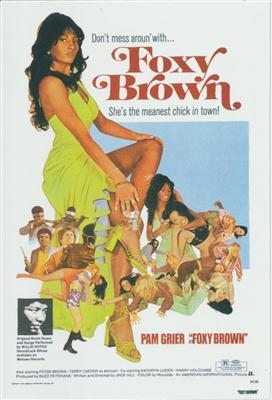 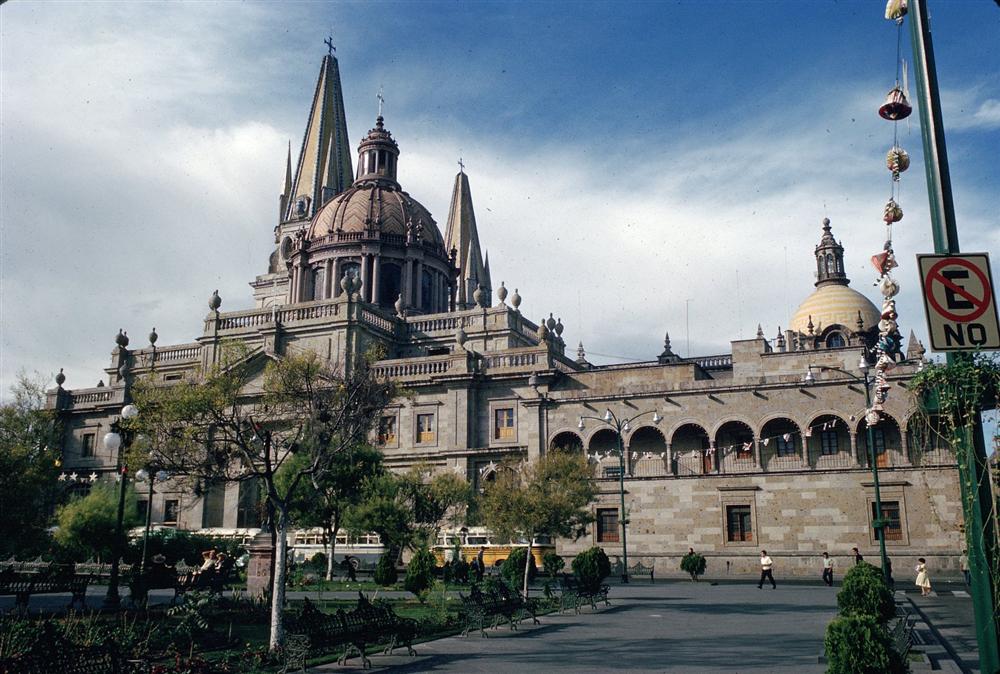 Foxy Brown, 1974.
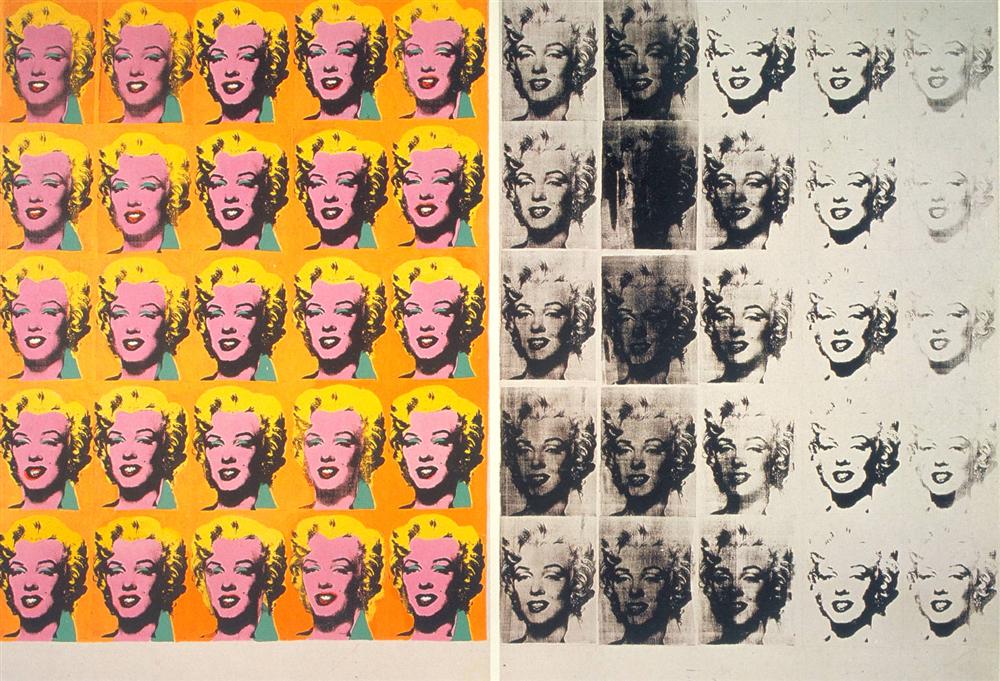 Vermeer, Jan, “Woman in Blue Reading a Letter,” 1662-65.
Cathedral (Guadalajara, Jalisco): Exterior, 1561-1618.
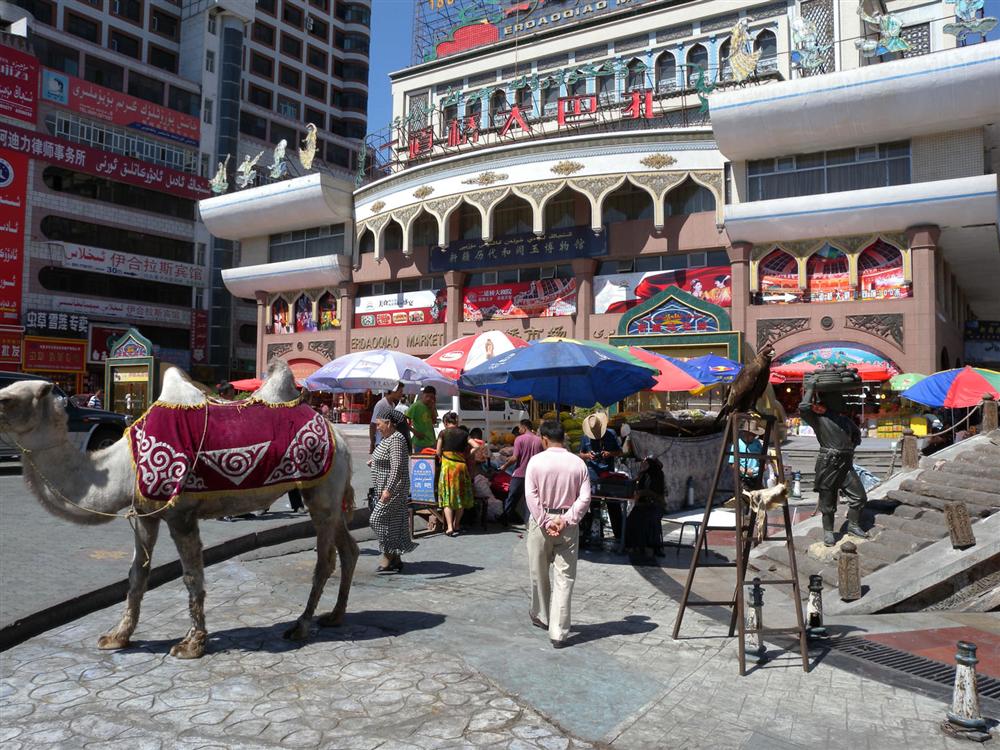 Oma Oba say Pledge of Allegiance, 1970s-2008
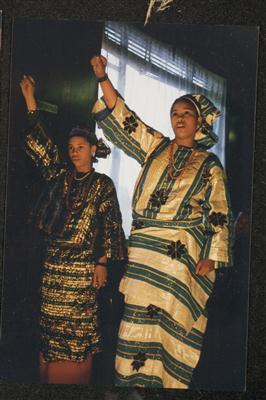 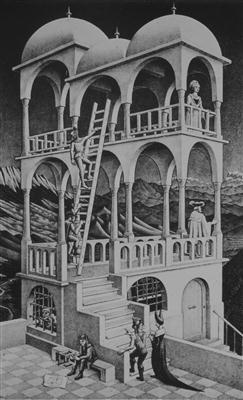 Warhol, Andy, “Marilyn Diptych,” 1962.
Escher, MC, “Belvedere,” 1958.
Newman, Abbey, “Erdaoqiao Market,” 2009.
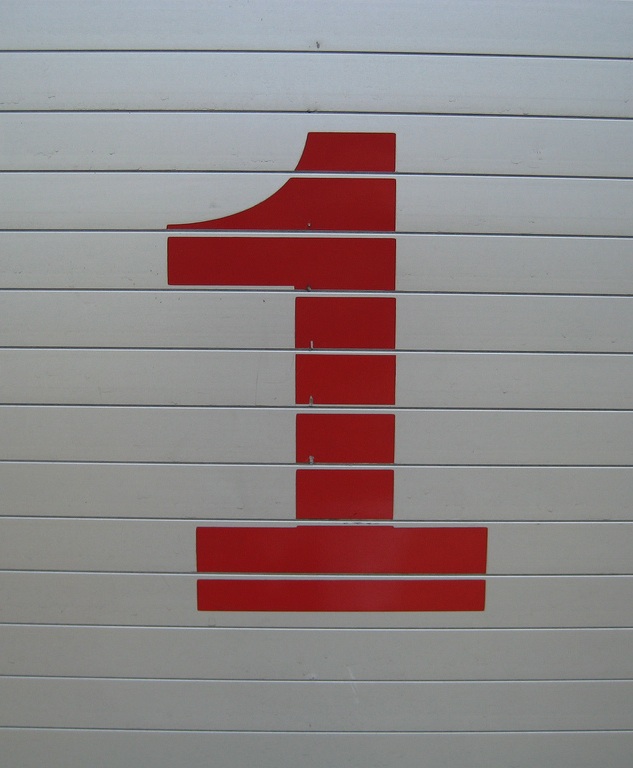 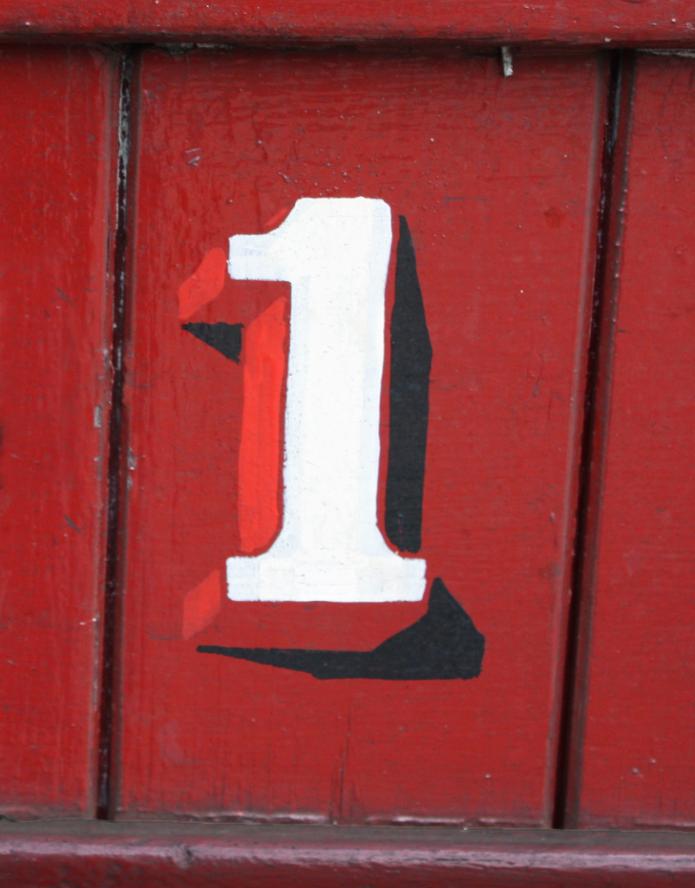 http://www.flickr.com/photos/mrs_logic/3799729875
http://www.flickr.com/photos/andrec/2893549851/
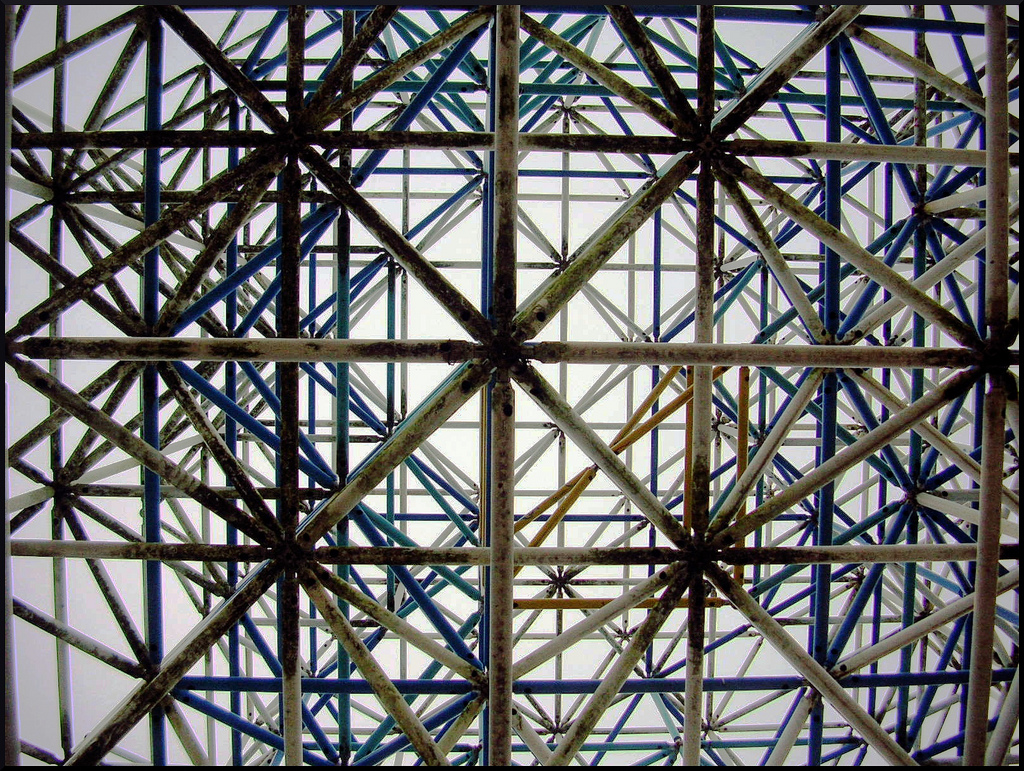 http://www.flickr.com/photos/ppix/2305078608
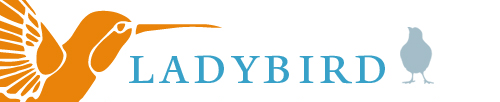 Visual Resources
Workflow & Opportunities
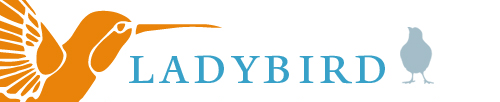 Visual Resources
Digitize

 Process Images

 Add Metadata

 Publish

 Archive
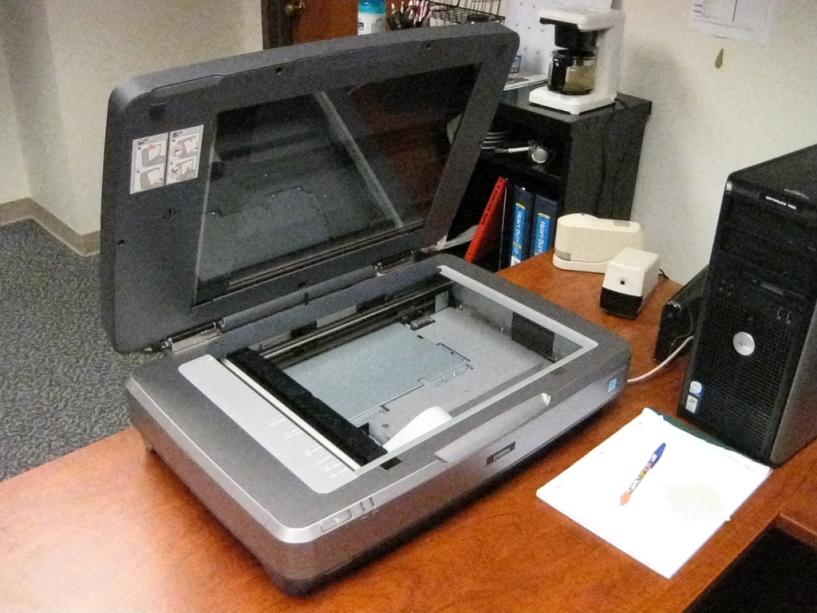 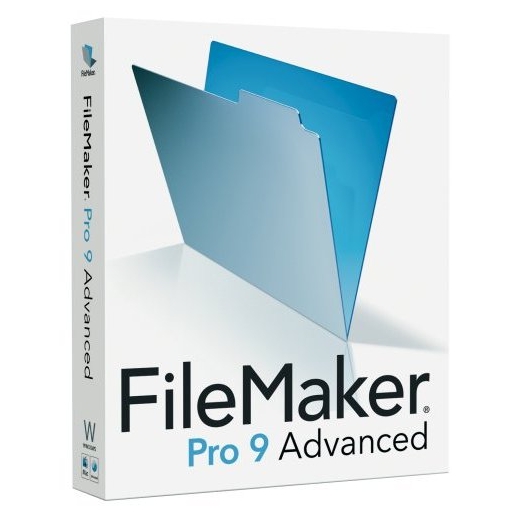 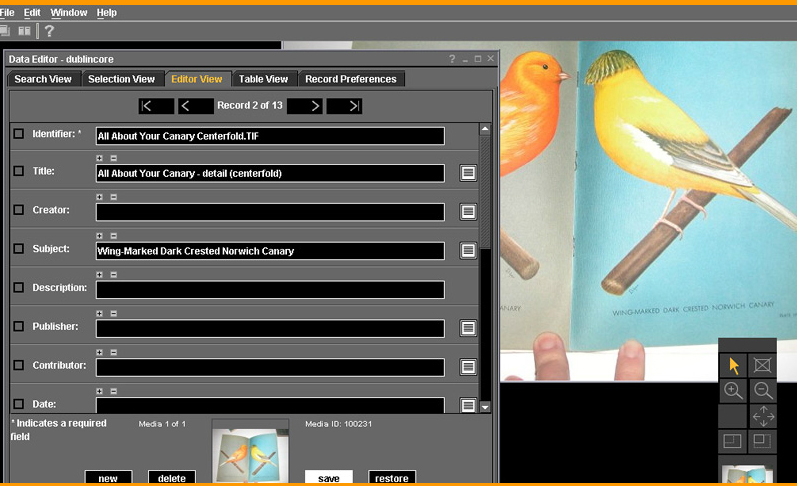 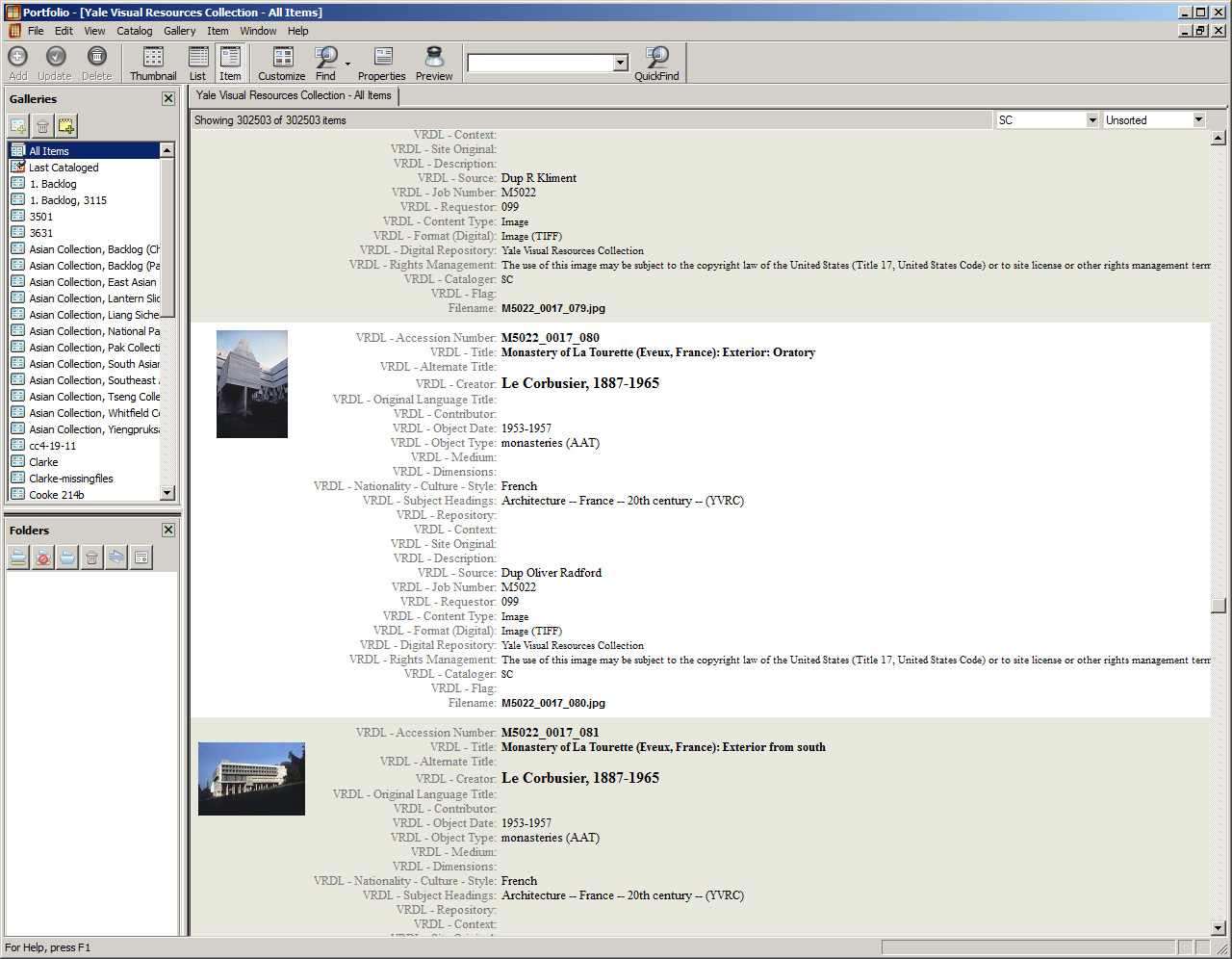 [Speaker Notes: Cataloging tools: FileMaker, Luna, Extensis Portfolio (commercial product) “Most popular Image Catalog for SOLO Creatives and Photographers.”  Software installed locally. Connect to shared DB on server.

Only a cataloging tool: no control over publishing to interface; moving master images to RR was a separate process; limited in permissions (students); processing masters used different software; was not easy to add/delete from controlled vocab list (separate custom program developed for that). Not designed to manage institutional collections.]
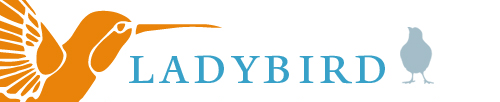 Visual Resources
Ladybird as a
Solution
[Speaker Notes: Not only the routing problem as Mike described, but also helped with consolidating our tools into one place. Publish controls. Levels of permission and CAS authentication makes it easier to manage staff/student access. Shared controlled vocabulary lists across departments.]
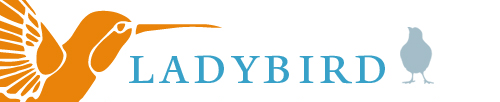 Visual Resources
One stop shop: process, metadata, publish and archive in one interface

 Metadata editor with shared authority control

 Granular permissions

 Publish and archive in hands of staff
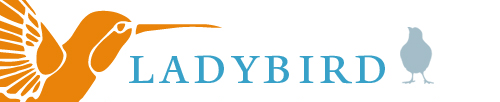 Visual Resources
One-at-a-Time
[Speaker Notes: Not only the routing problem as Mike described, but also helped with consolidating our tools into one place. Publish controls. Levels of permission and CAS authentication makes it easier to manage staff/student access. Shared controlled vocabulary lists across departments.]
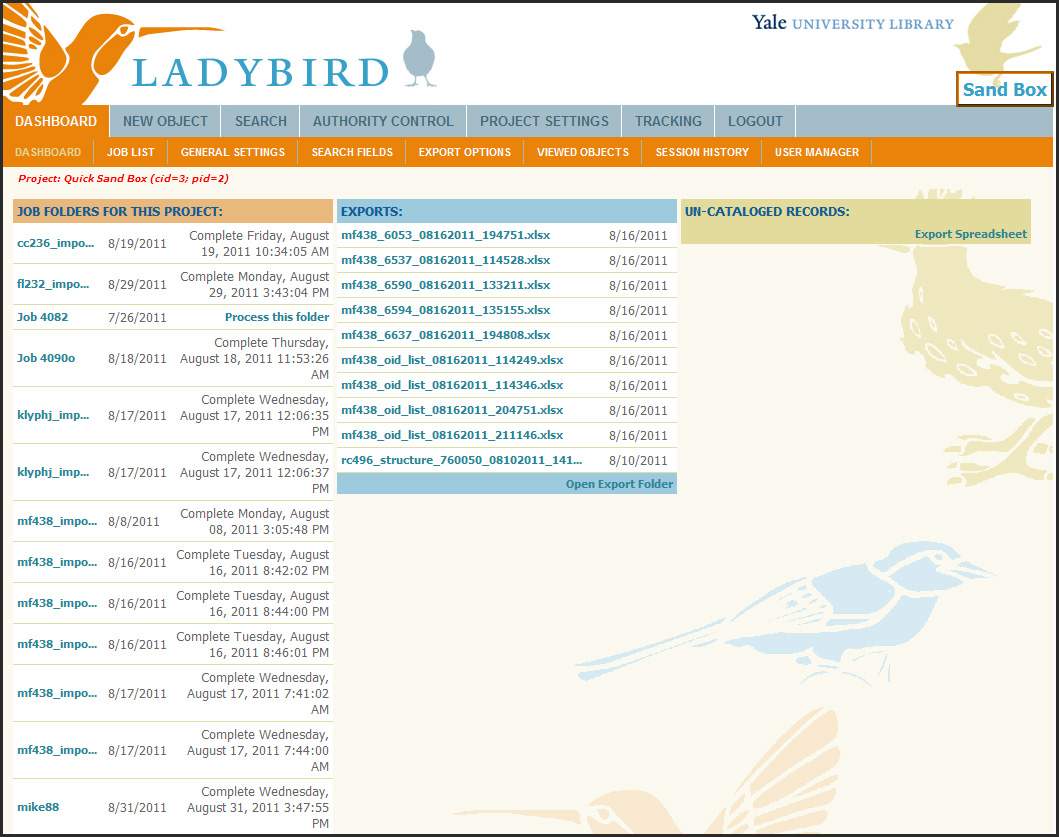 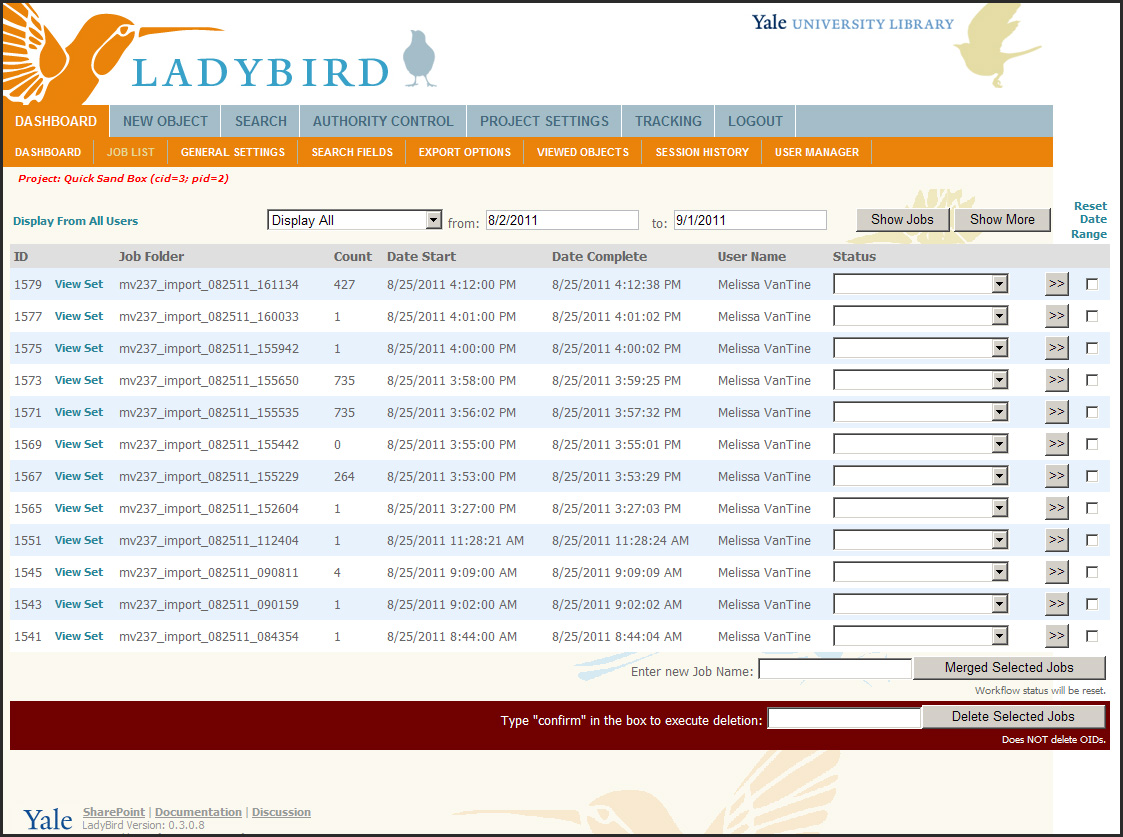 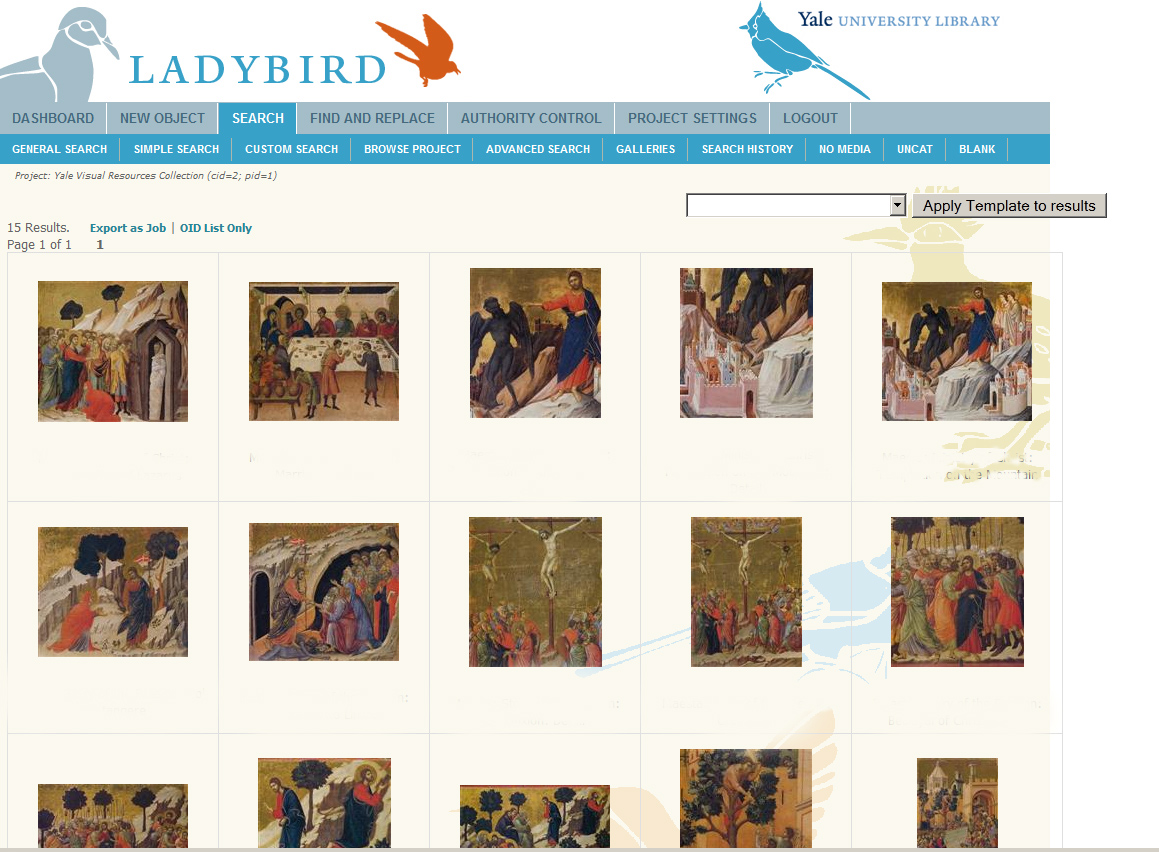 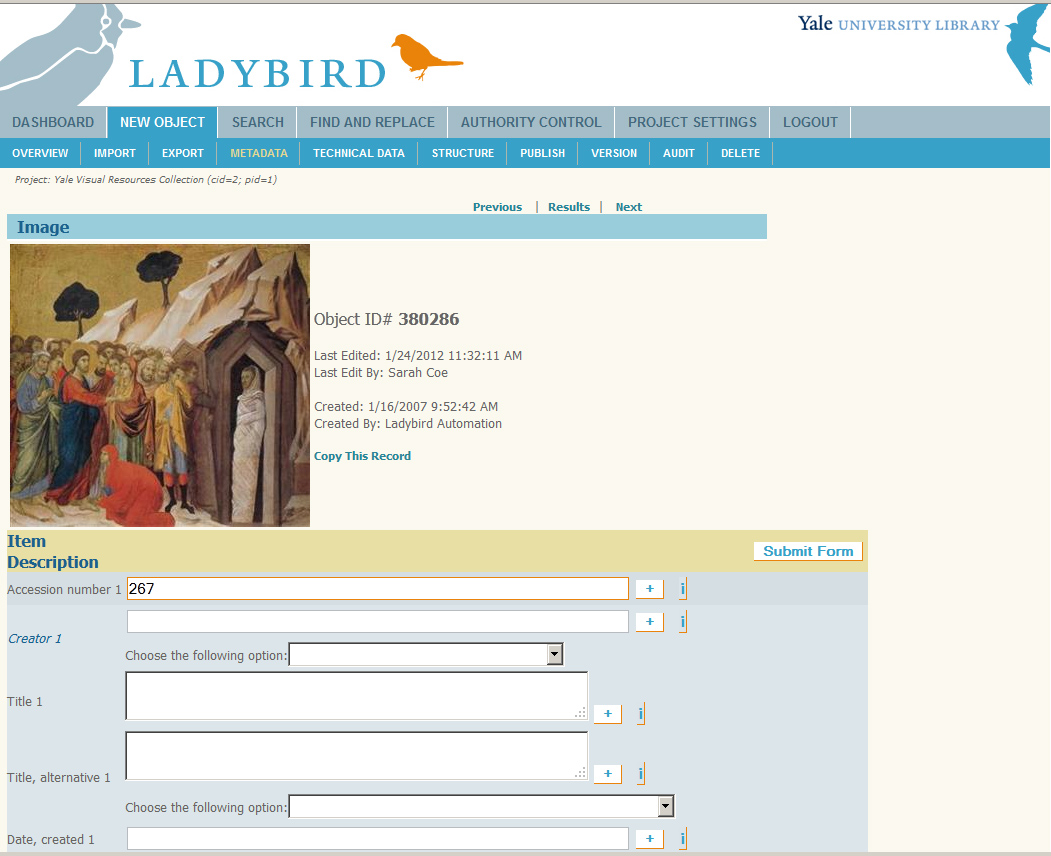 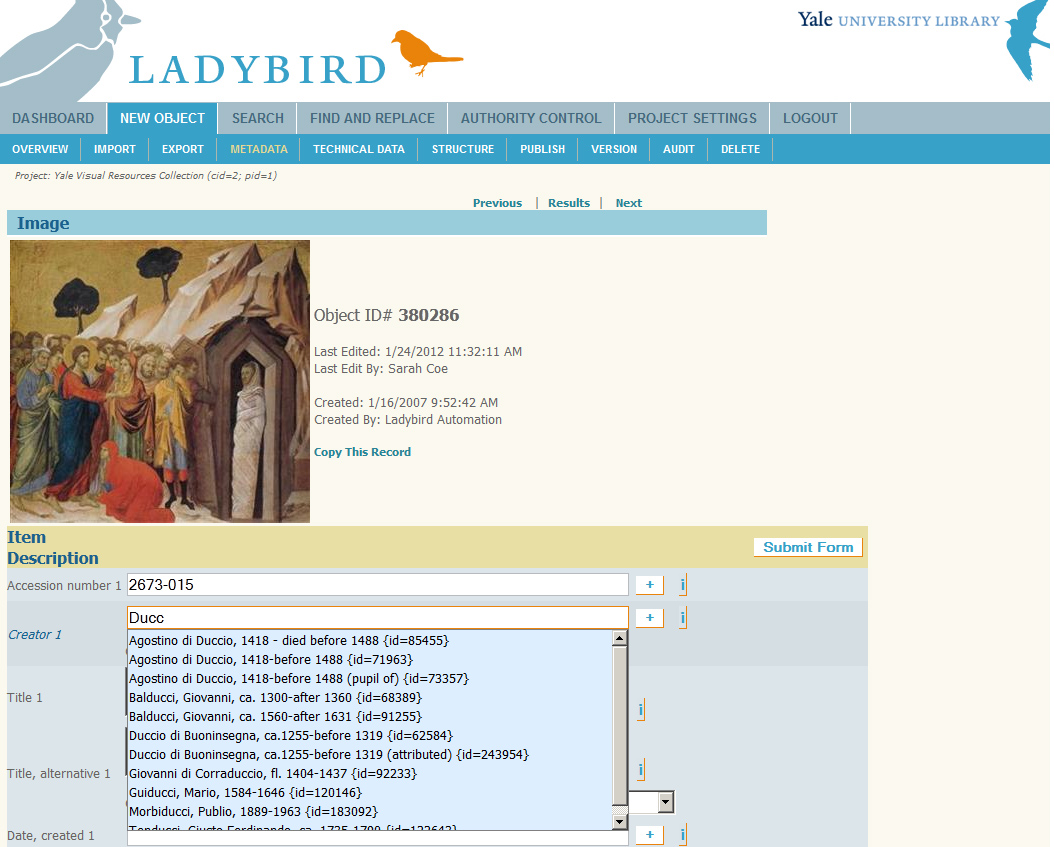 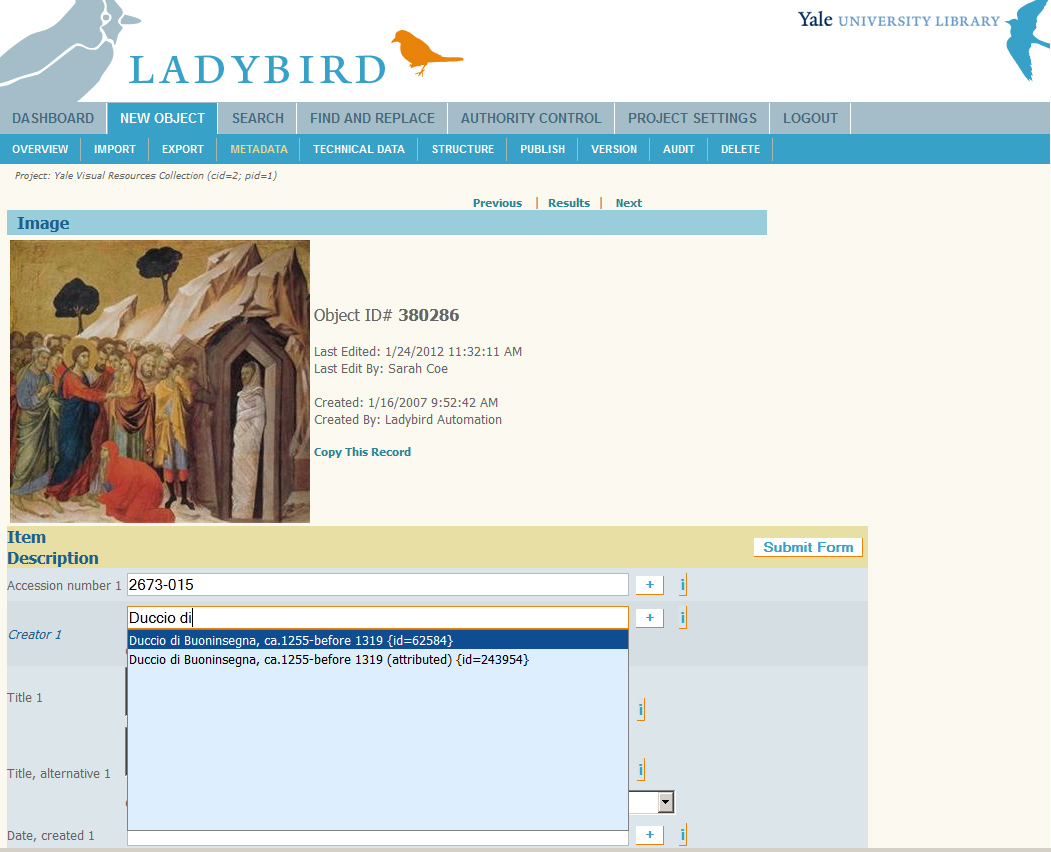 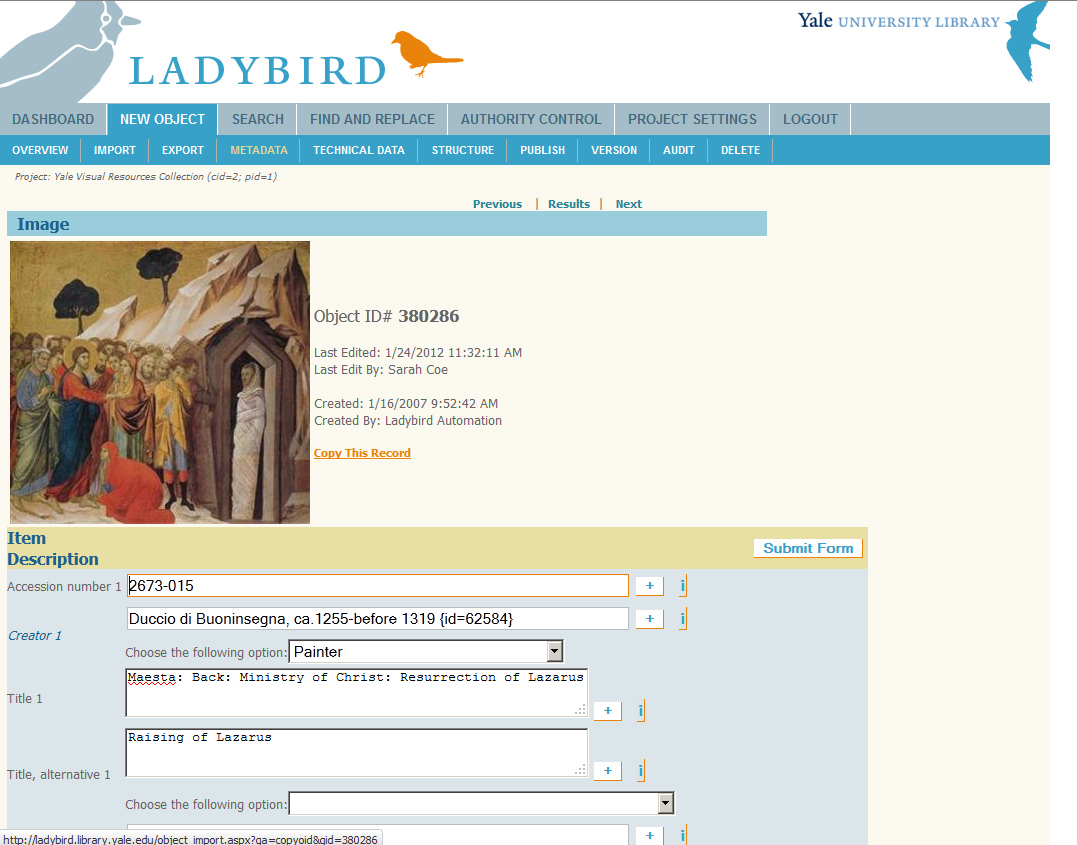 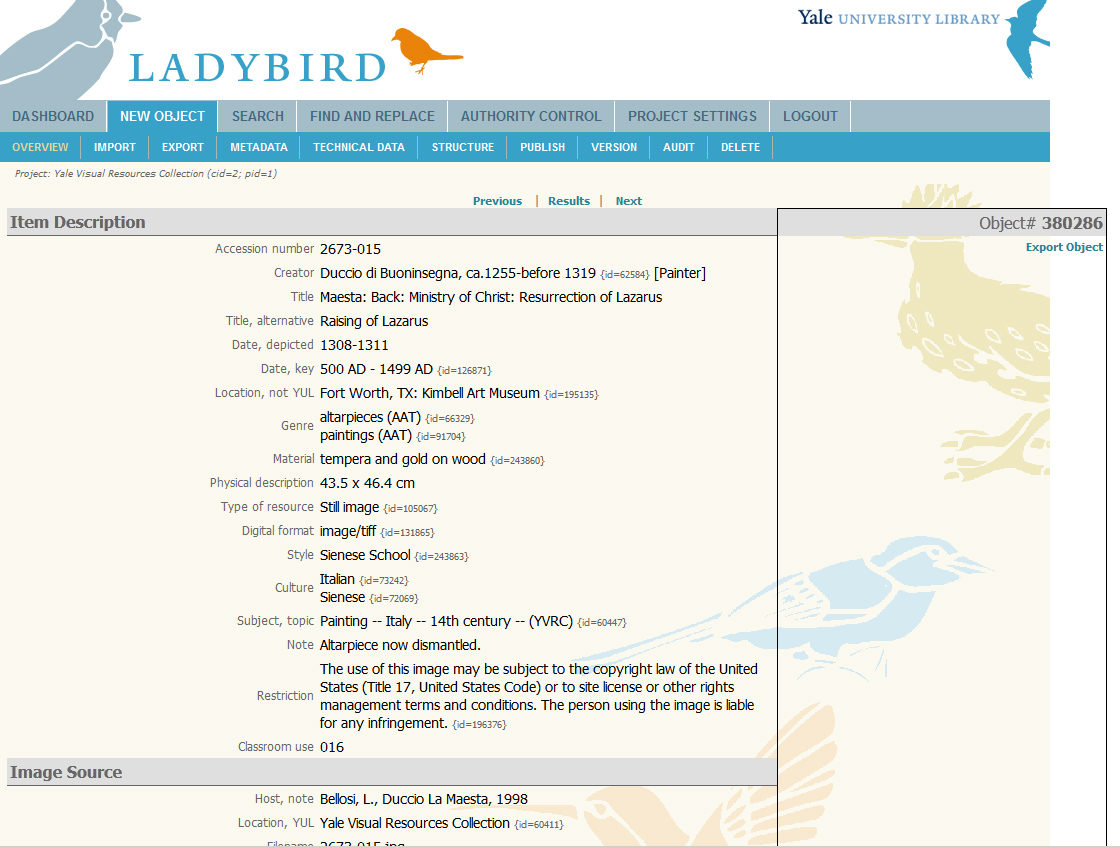 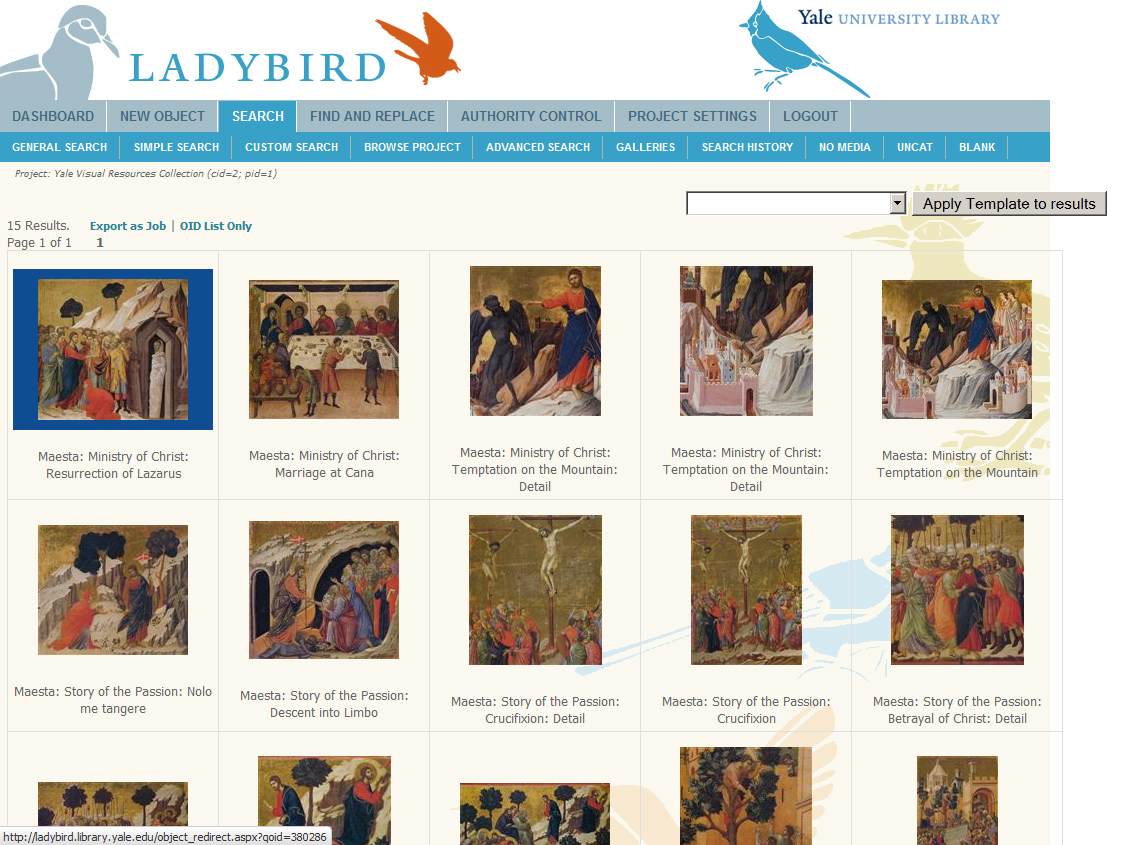 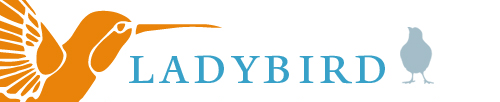 Visual Resources
Batch
[Speaker Notes: Not only the routing problem as Mike described, but also helped with consolidating our tools into one place. Publish controls. Levels of permission and CAS authentication makes it easier to manage staff/student access. Shared controlled vocabulary lists across departments.]
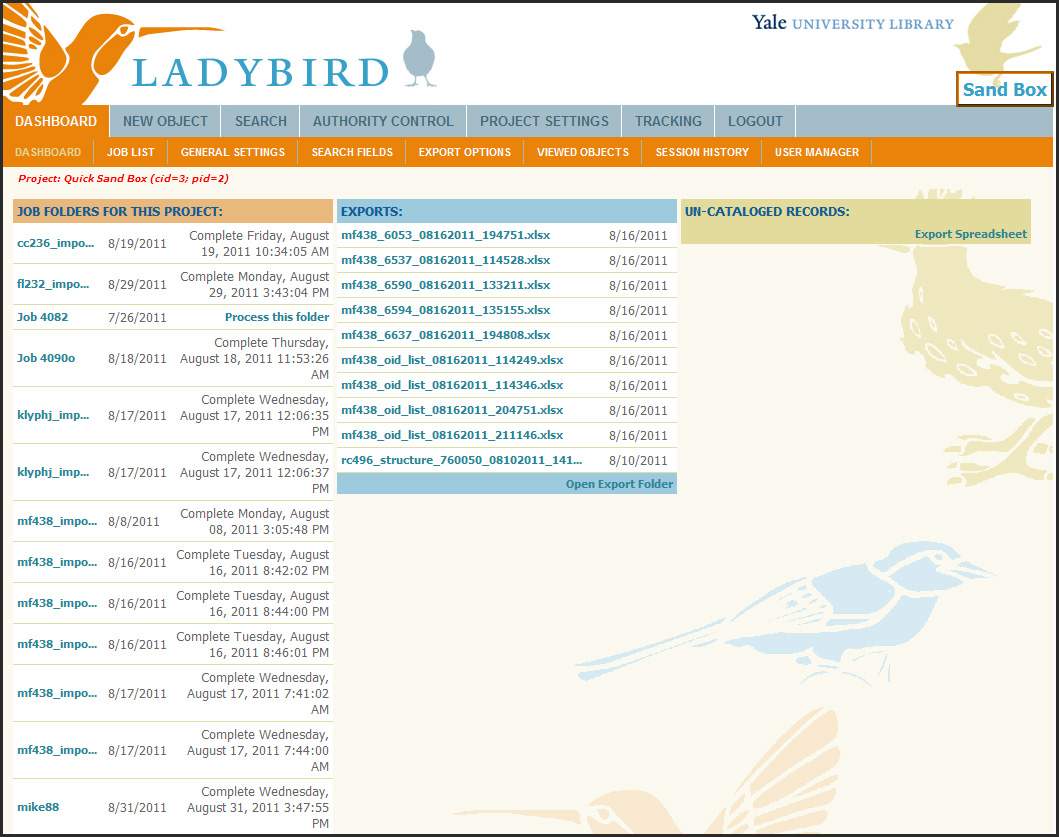 [Speaker Notes: Scan images and drop them in a “hot” folder.
Sign into LadyBird-Dashboard. Process folder.
Wait for e-mail from system that alerts me they are available in LadyBird.
Two options: one-at-a-time cataloging or batch cataloging through a spreadsheet]
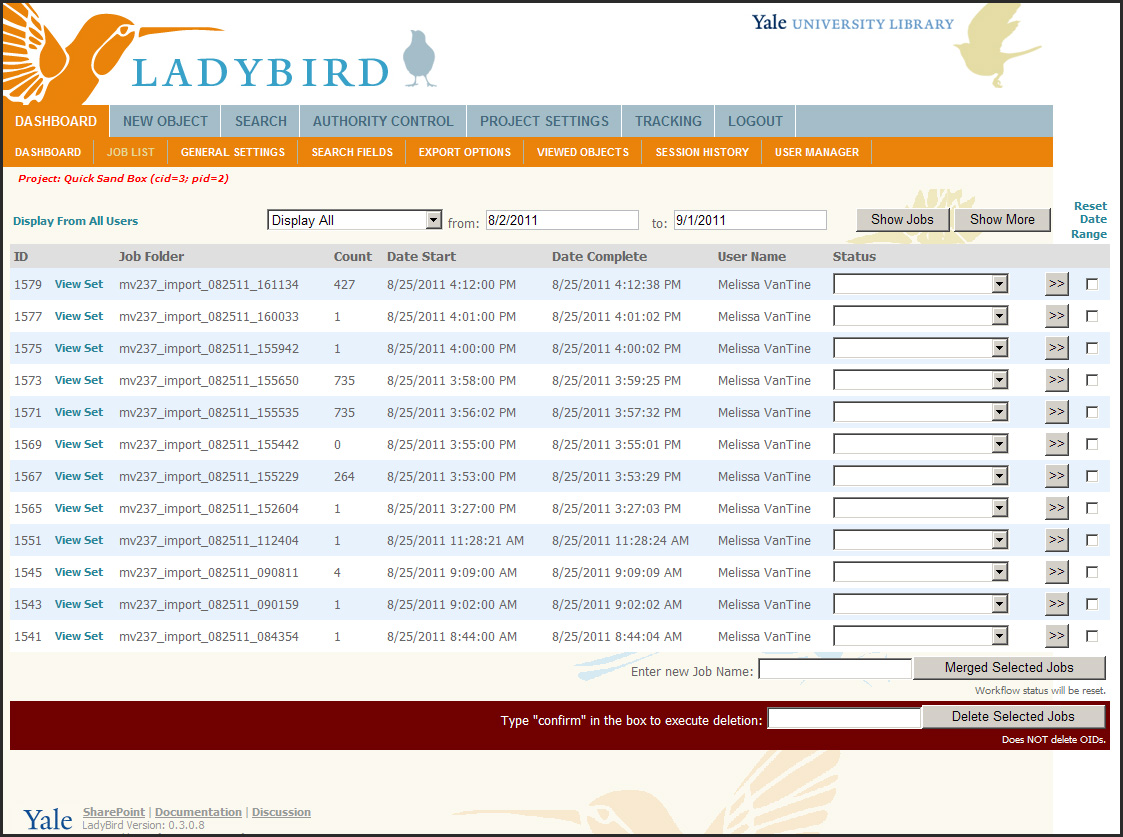 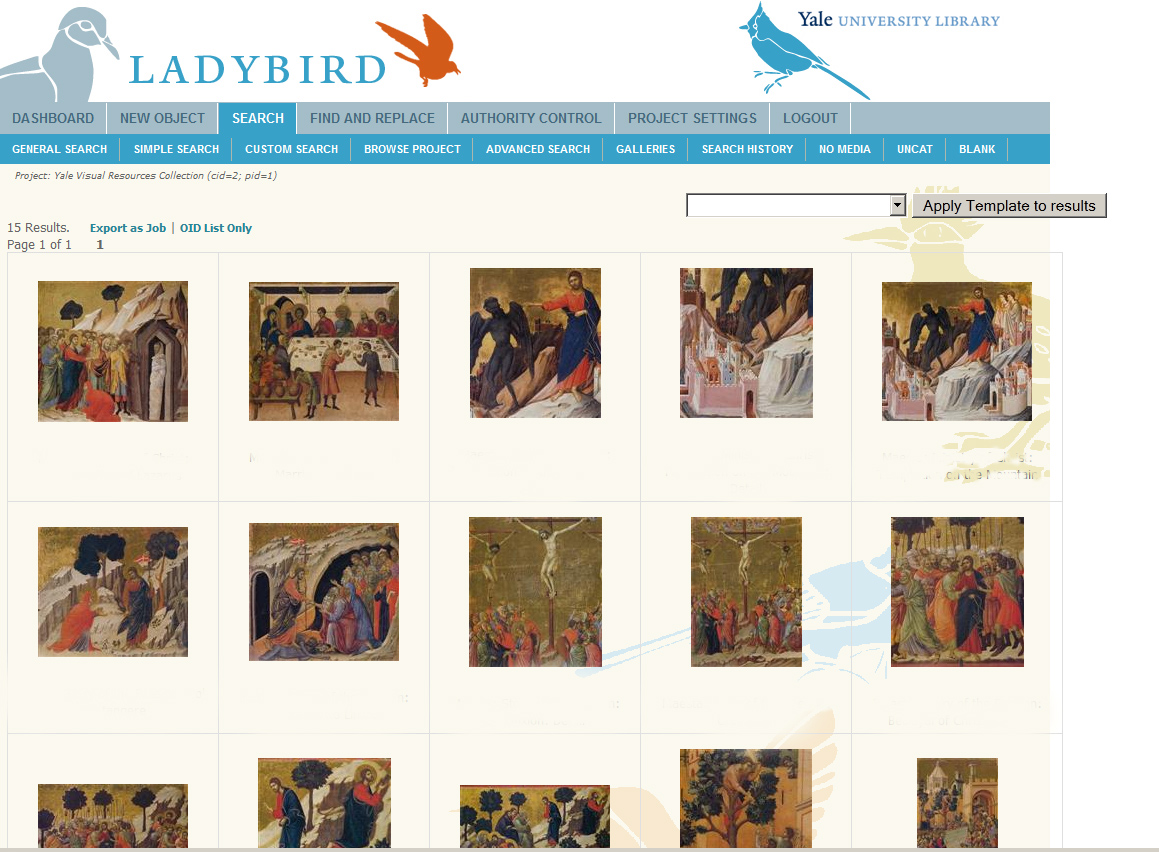 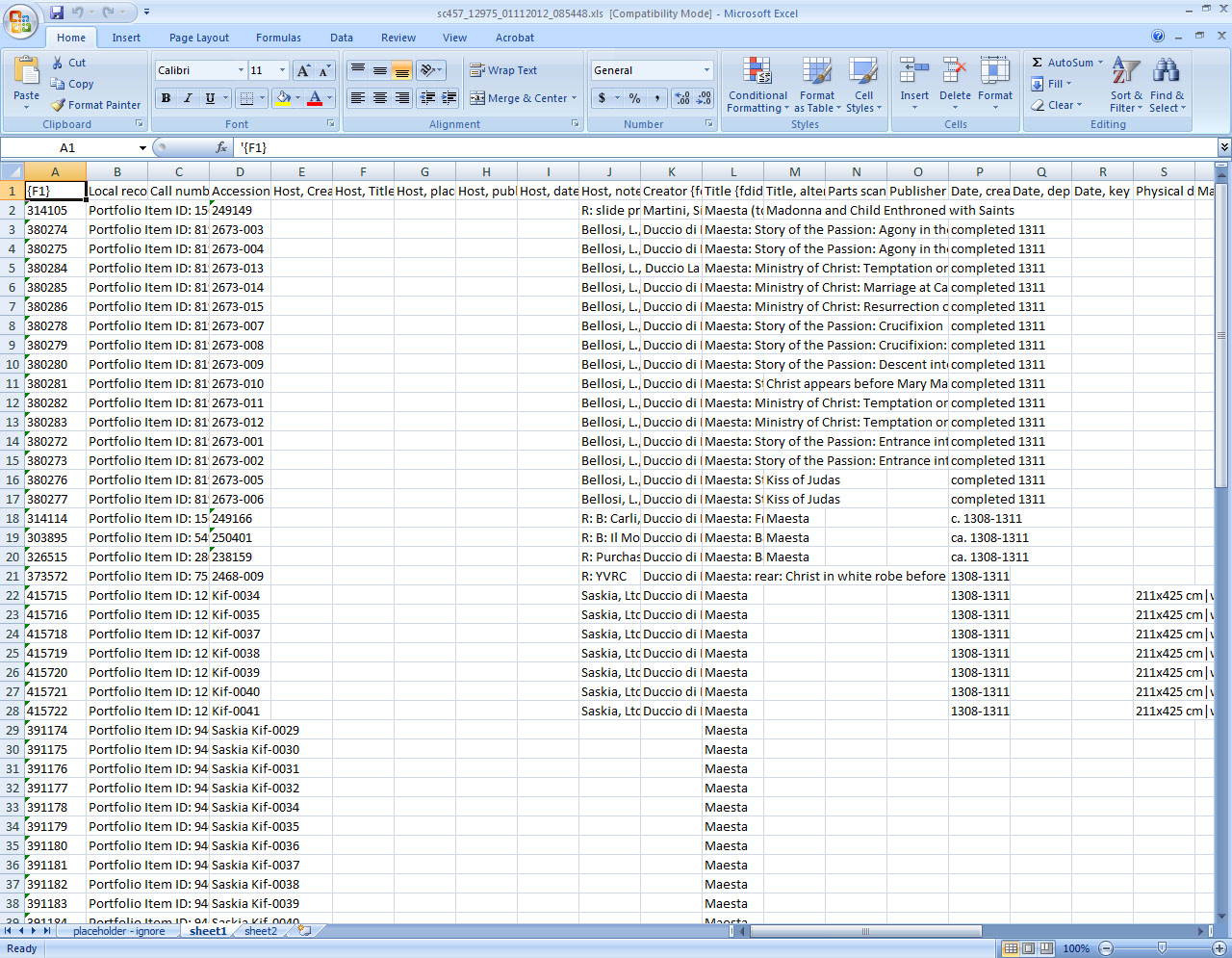 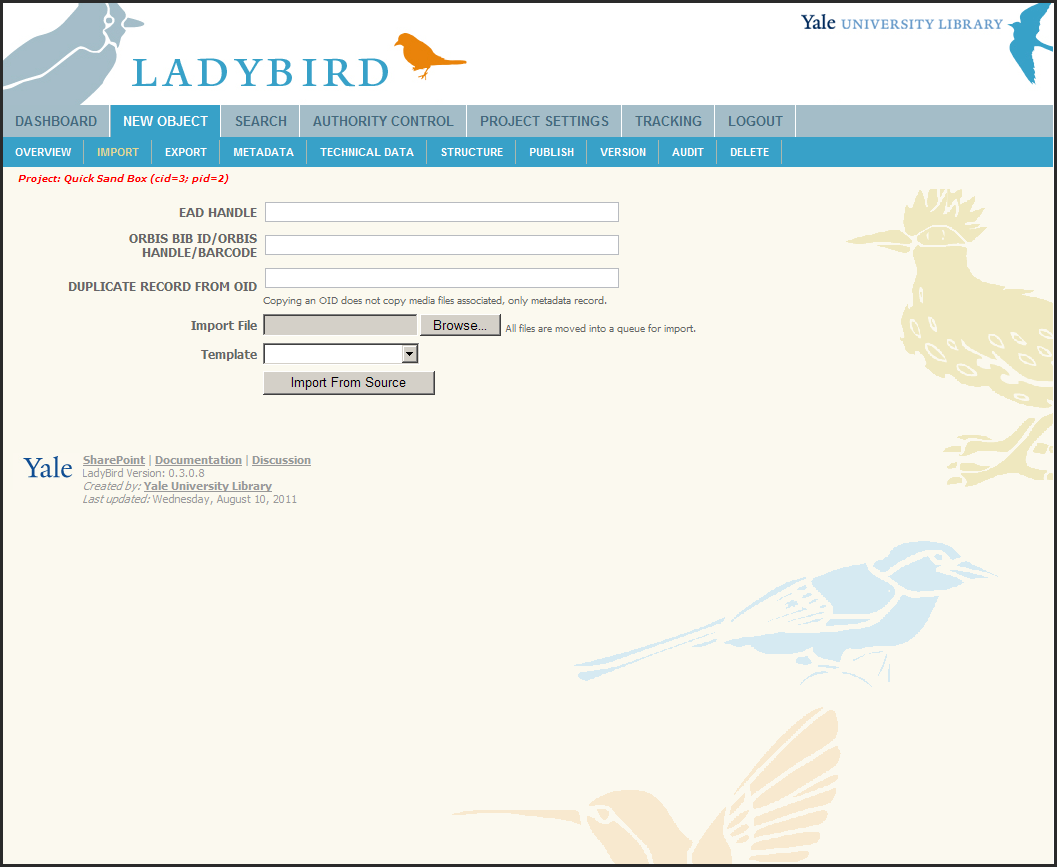 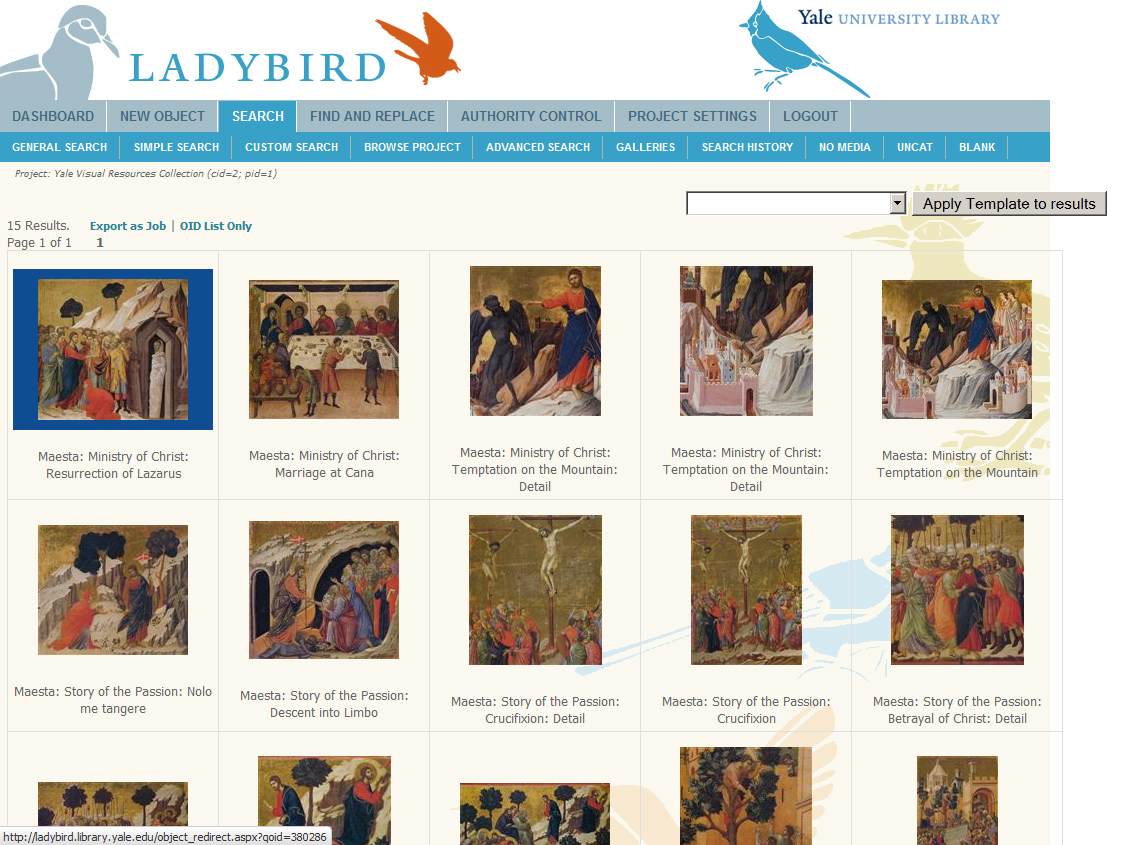 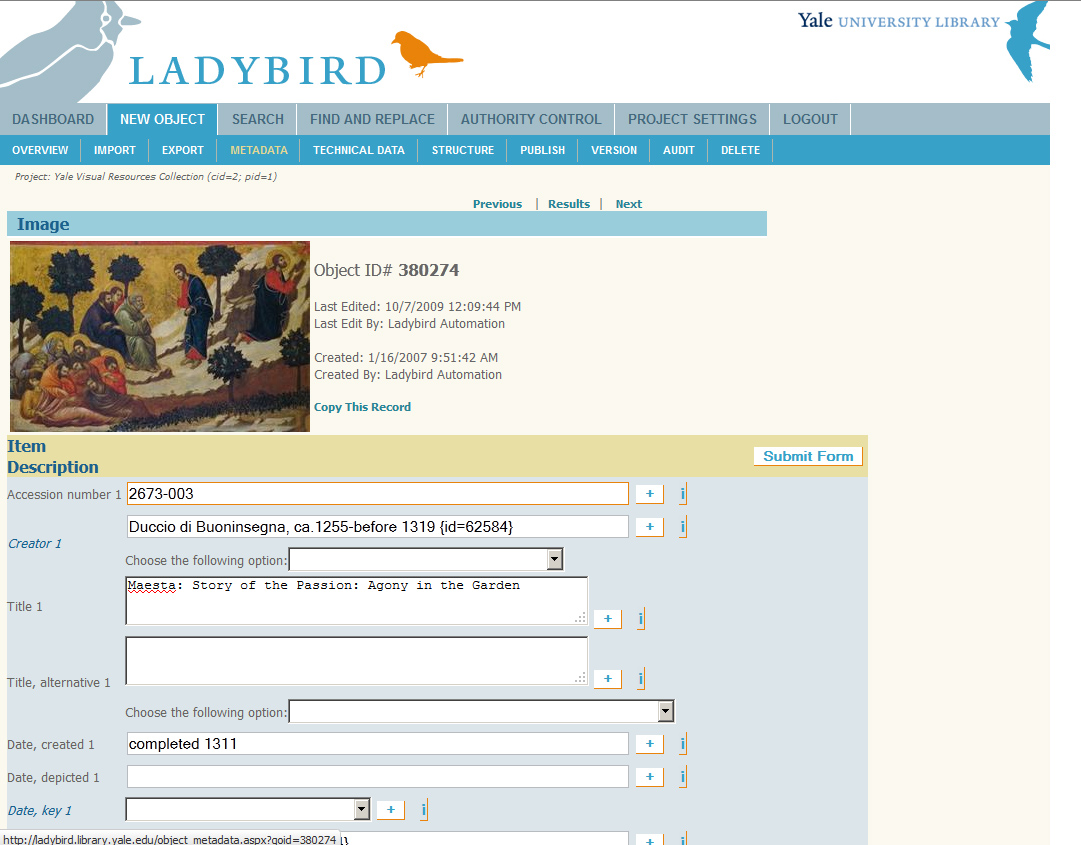 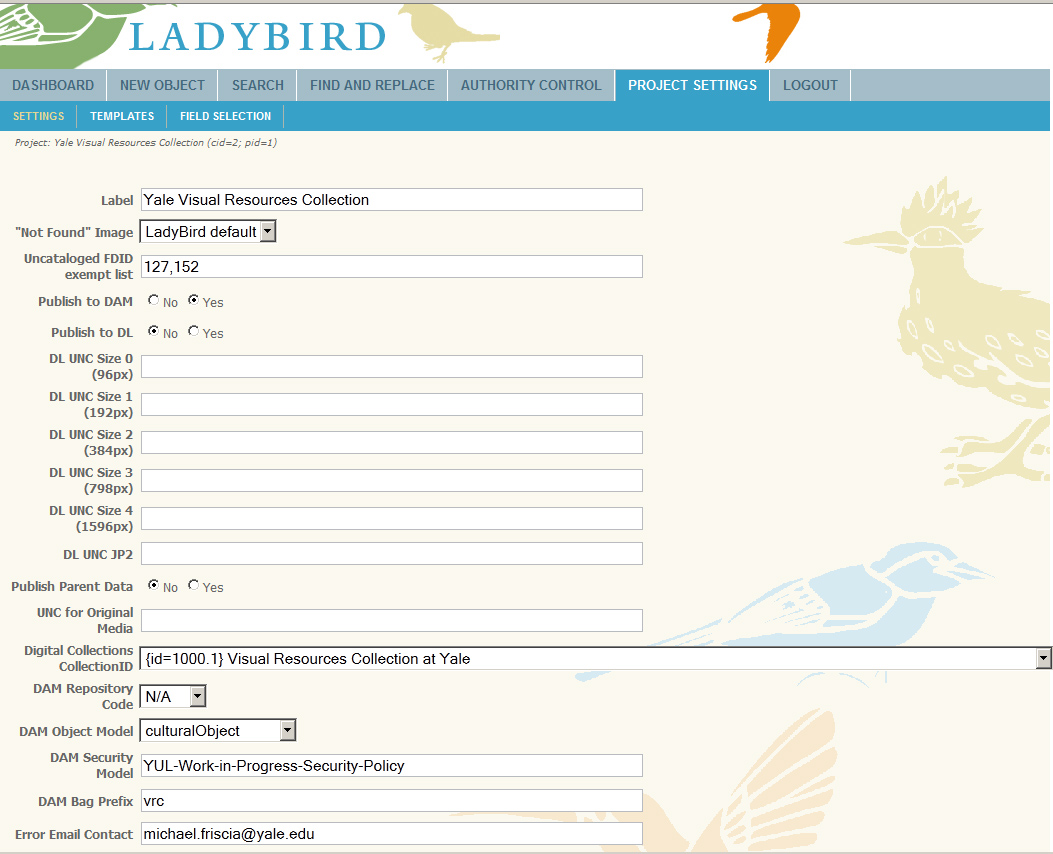 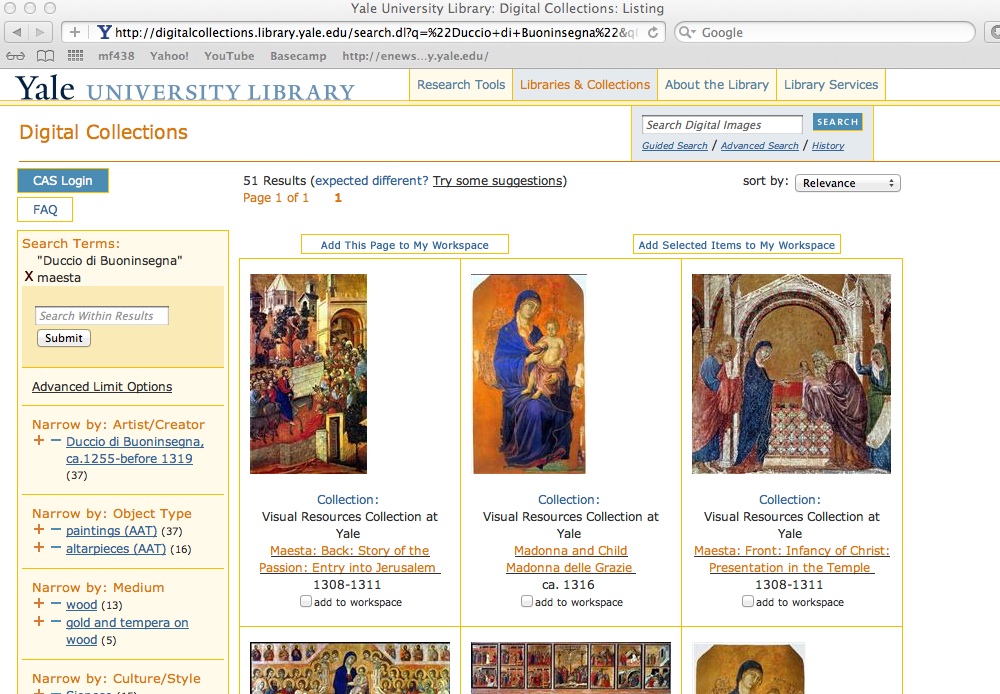 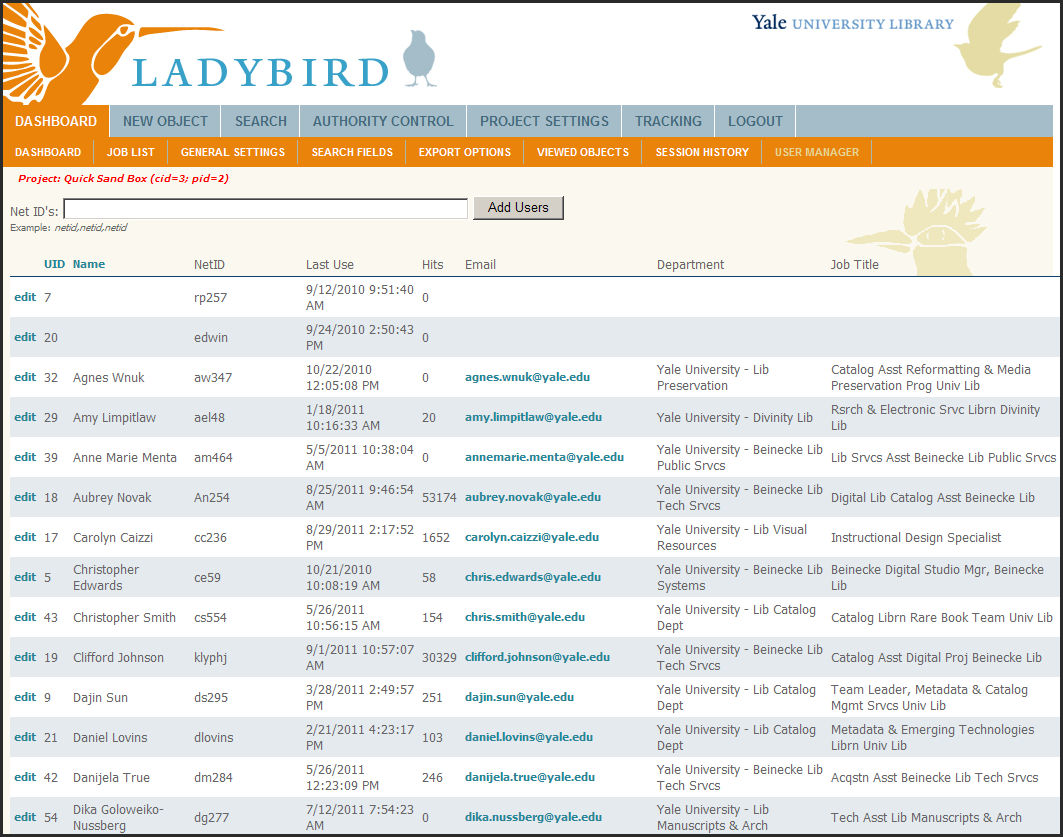 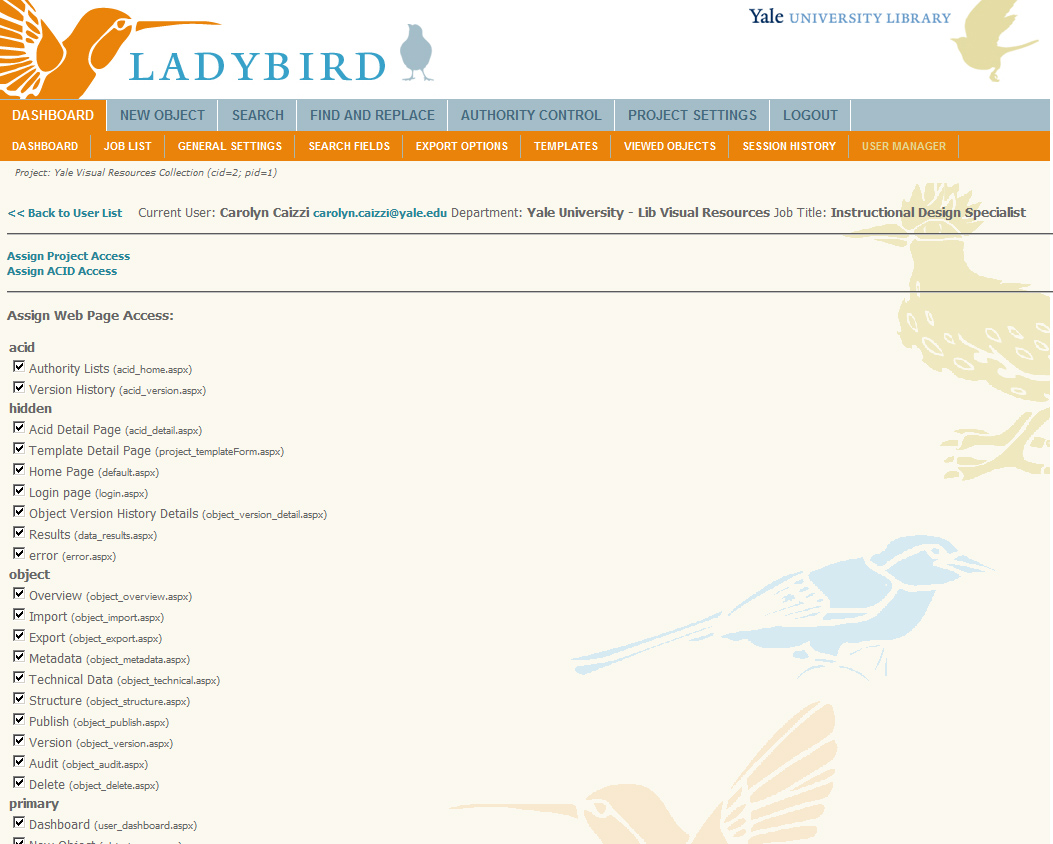 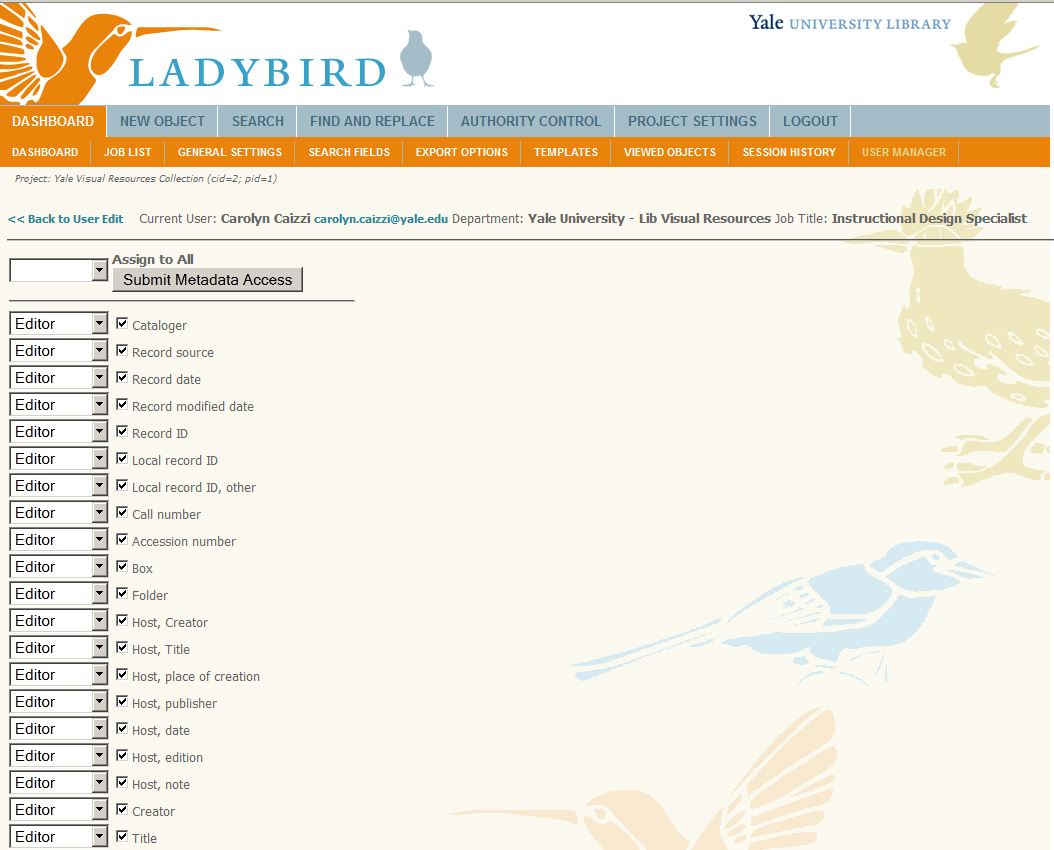 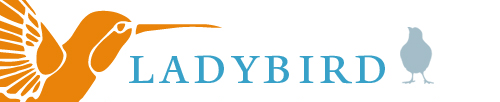 2. Beinecke Rare Book and Manuscript Library
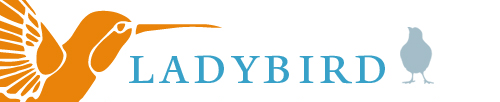 2. Beinecke Library
Background &
Context
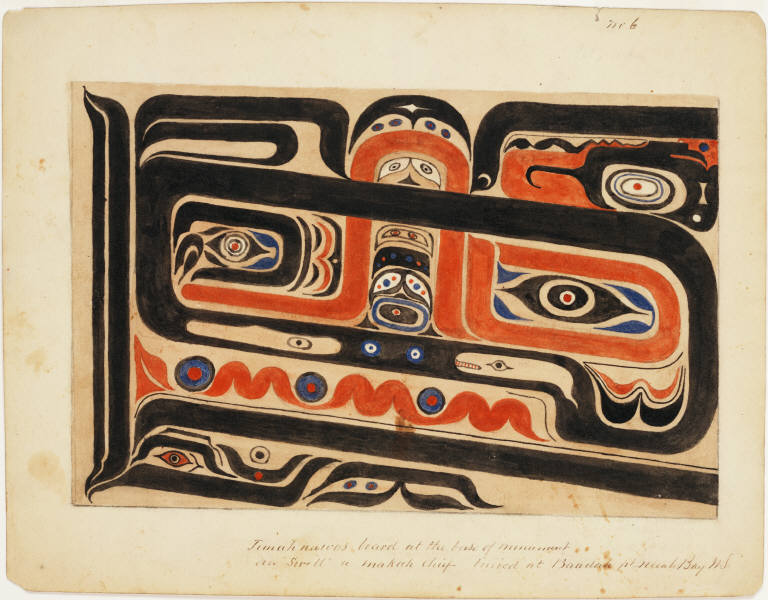 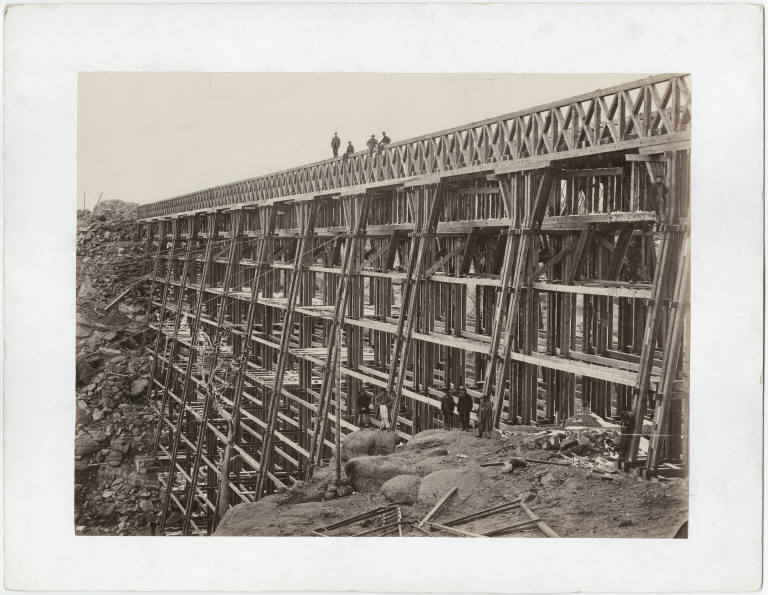 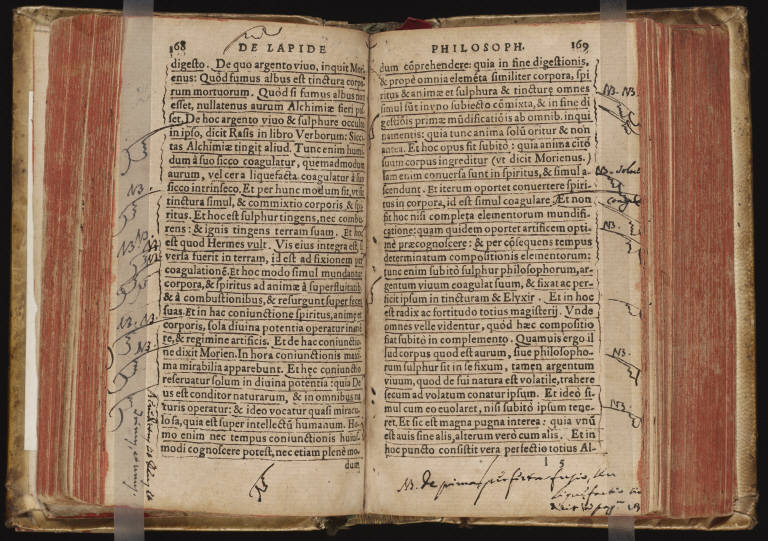 Dale Creek Bridge, Yale Collection of Western Americana
Tomanawos board at the base of monument over 'Swell’ …, Yale Collection of Western Americana
Lavrentii Ventvrae ... De ratione conficiendi lapidis philosophici, liber vnus ..., General Collection
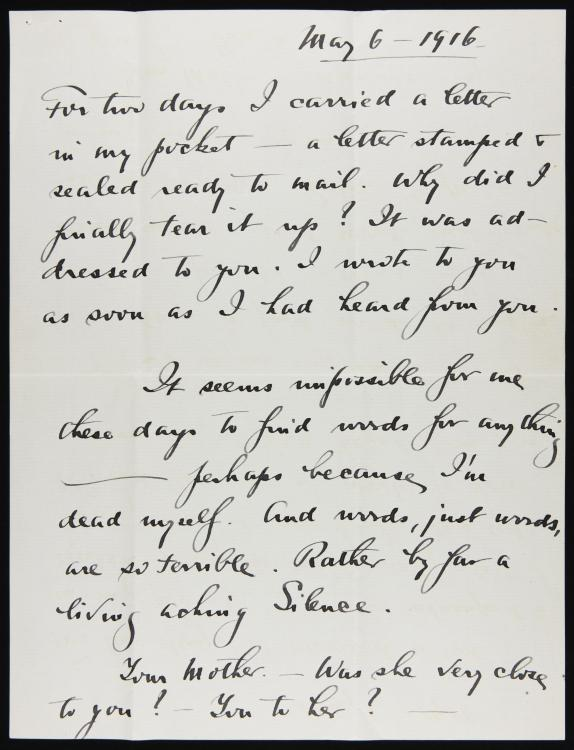 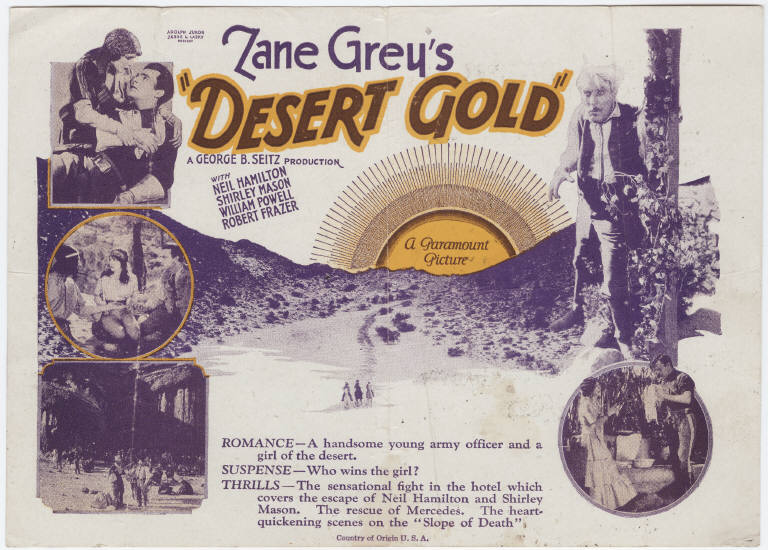 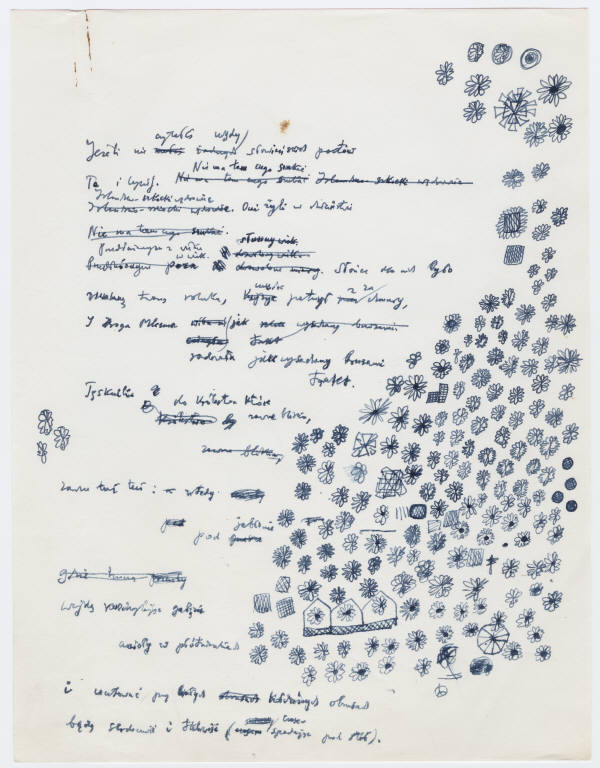 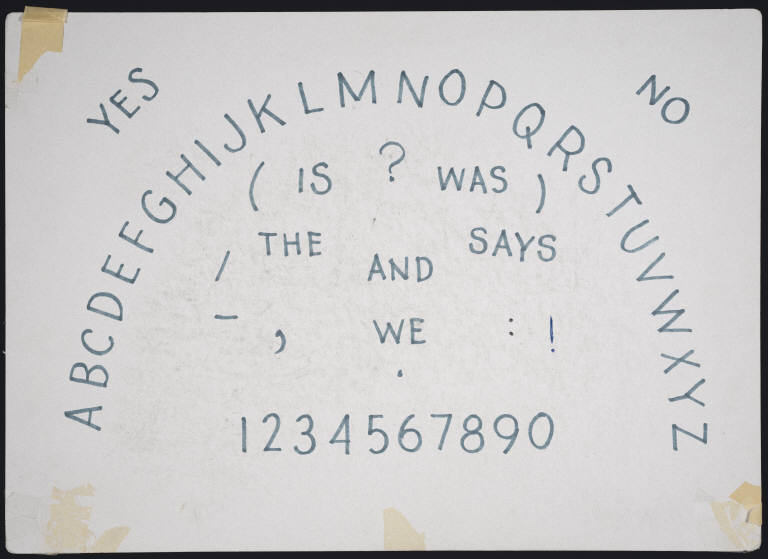 Desert Gold, Yale Collection of Western Americana
Merrill, James Ingram.  Ouija board. Yale Collection of American Literature
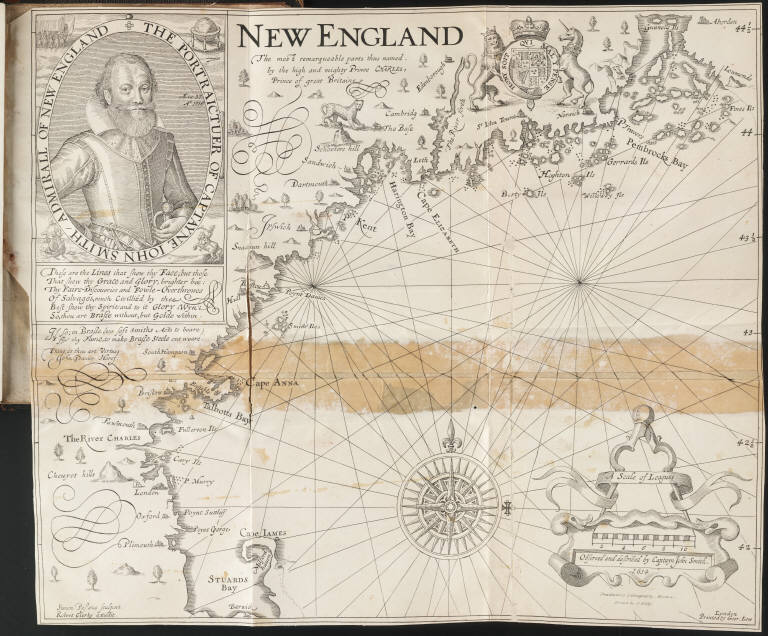 Letters from Stieglitz to O’Keeffe, 1916 May 6 : p. [1]
Miłosz, Czesław.
Do Robinsona Jeffersa, draft, holograph, corrected, I. [1]
New England: the most remarqueable parts…, General Collection
New England: the most remarqueable parts…, General Collection
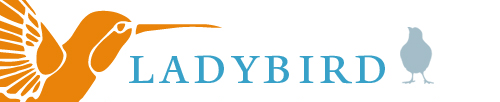 Beinecke Library
Workflow & Opportunities
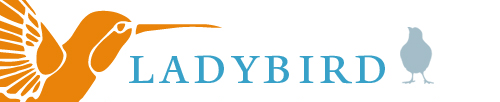 Beinecke Library
Create Metadata

 Digitize

 Process Images

 Publish Metadata and Images

 Archive
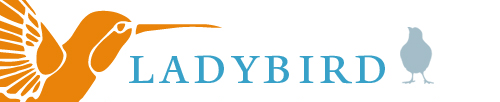 Beinecke Library
Single Items
 One-to-one relationship
Object record		Image

 Complex Objects
 One-to-many relationship
Object record  	Image
				Image
				Image
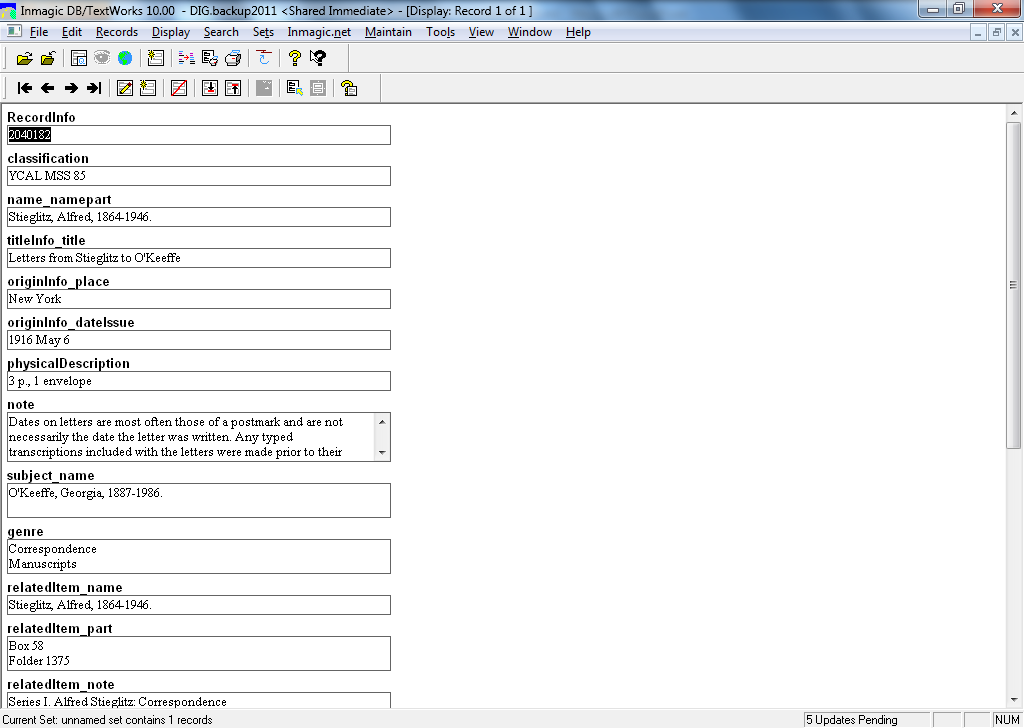 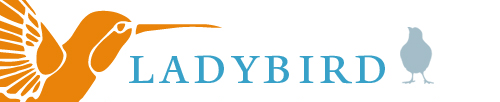 Beinecke Library
Ladybird as a
Solution
[Speaker Notes: Not only the routing problem as Mike described, but also helped with consolidating our tools into one place. Publish controls. Levels of permission and CAS authentication makes it easier to manage staff/student access. Shared controlled vocabulary lists across departments.]
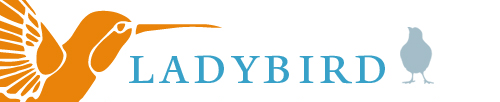 Beinecke Library
Metadata
 Import from MARC and EAD
 Shared authority control
 Batch updates of multiple fields
 Describe and manage complex objects
 Workflow
 Consolidate into one tool
 Automate publishing and archiving
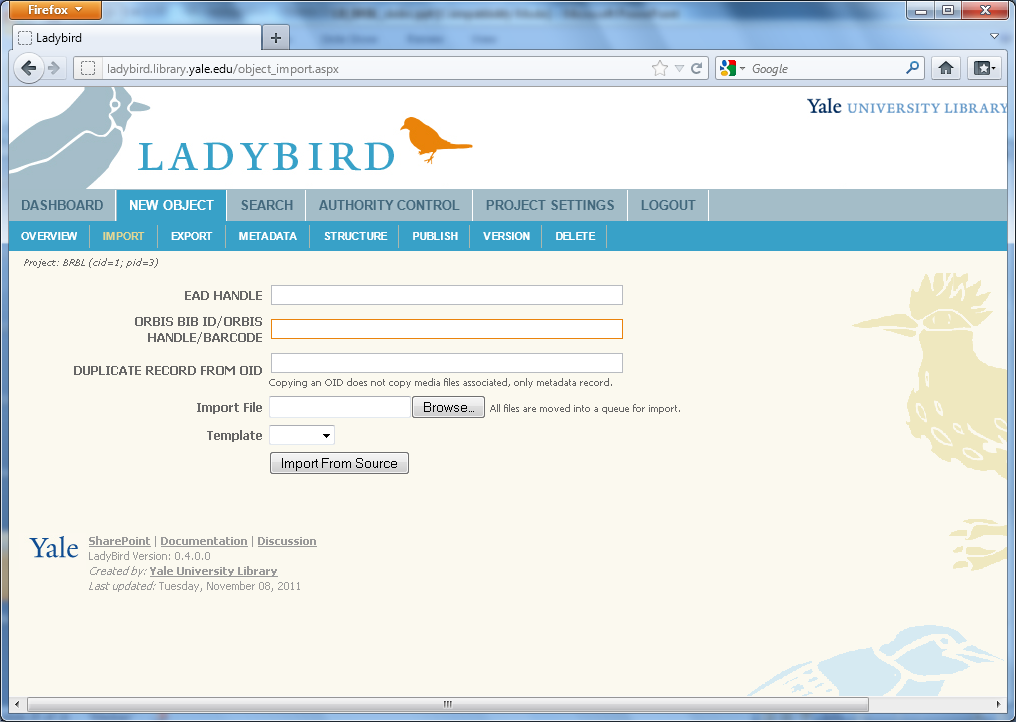 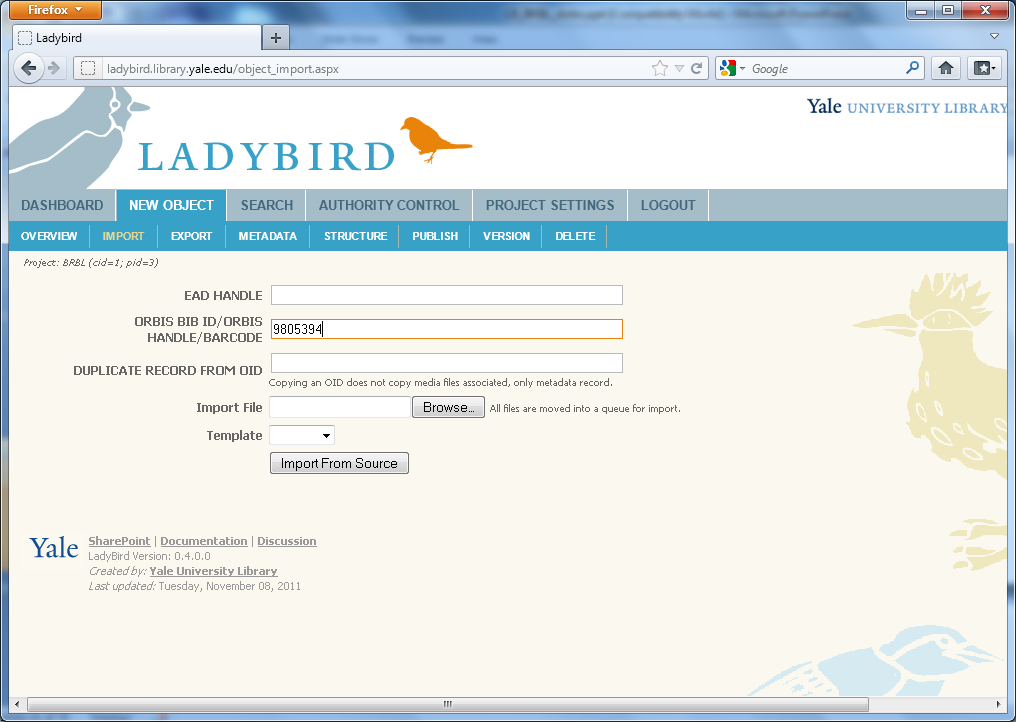 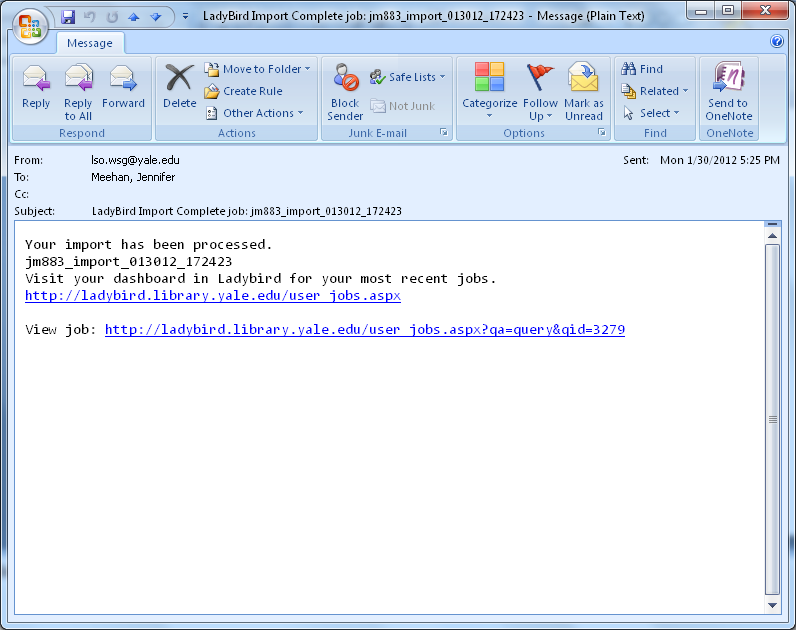 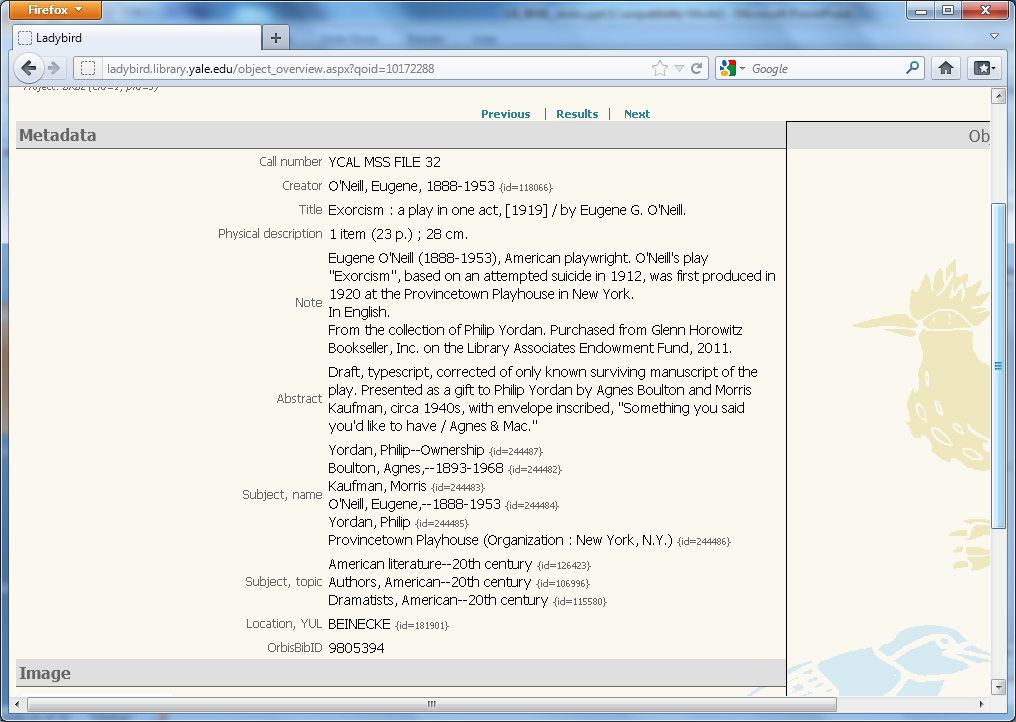 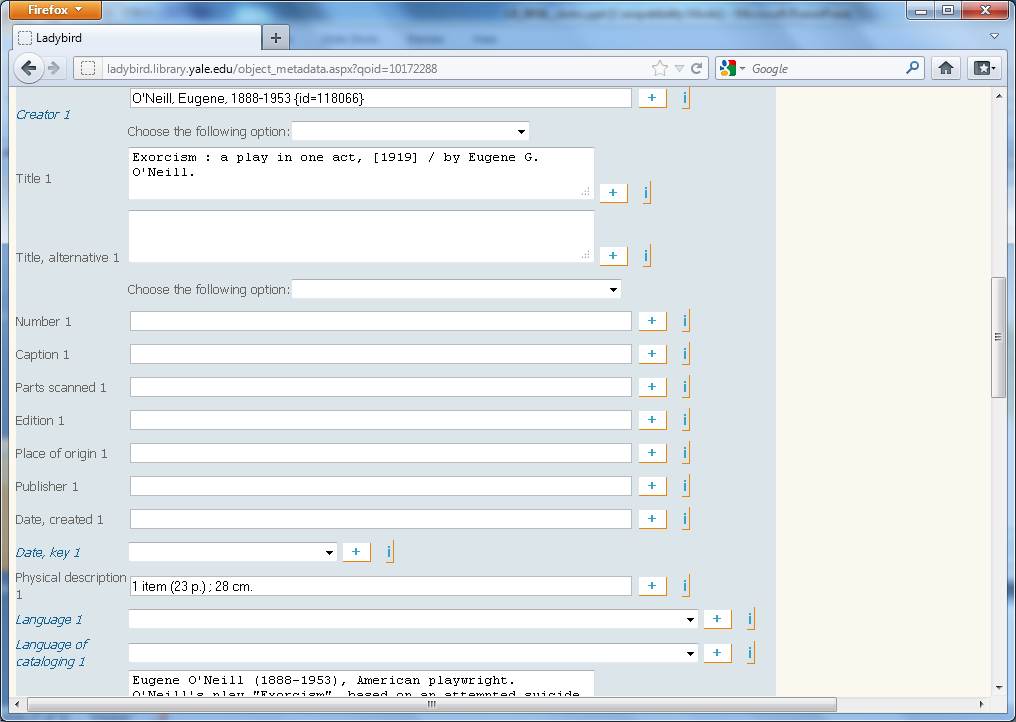 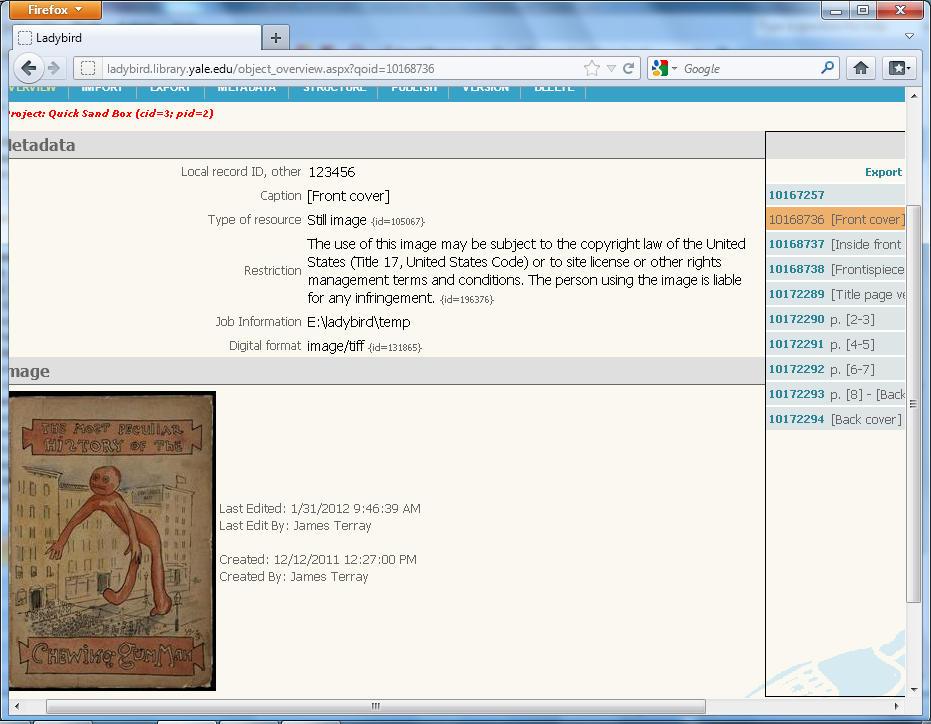 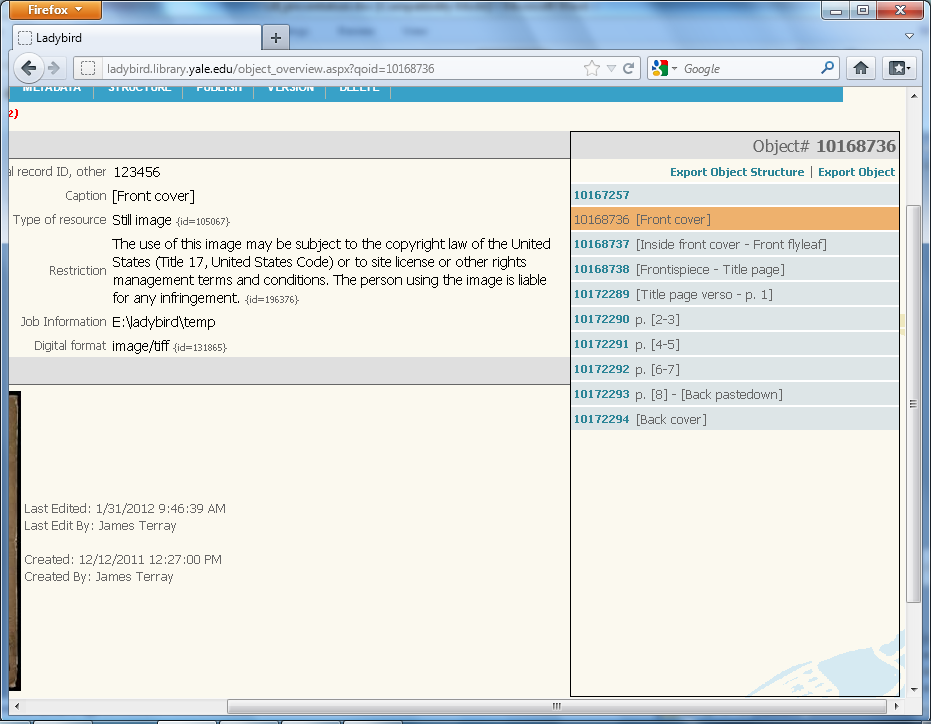 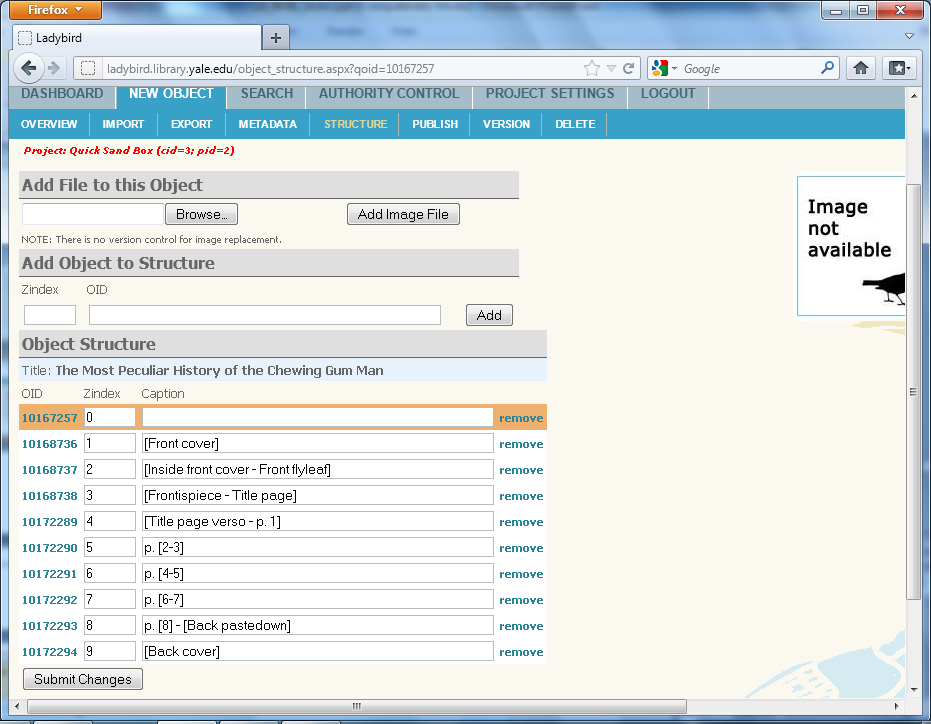 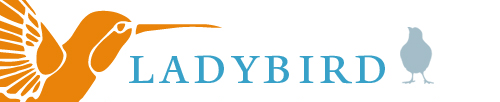 Beinecke Library
Create Metadata (object)

 Digitize

 Process Images

 Publish Metadata (object) and Images

 Archive
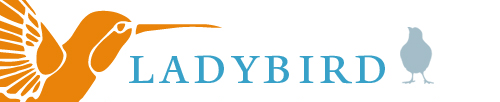 Flexible
Shared
Sustainable
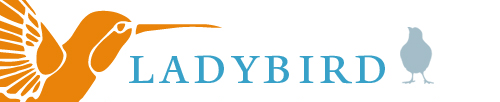 LadyBird technical overview
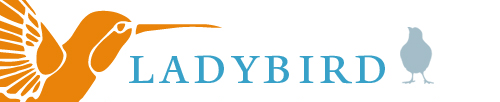 Tech stack & approach
Technologies:
ASP.Net (C#)
SQL Server 2008

 Approach:
Keep it simple
Develop it rapidly
Build it to handle lots of data (~600k records in it now, projected to double by 2013)
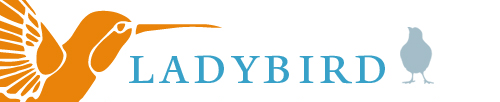 Under the hood
Database Techniques
 Processing & Routing
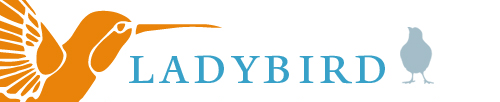 Database Techniques
Versioning / History
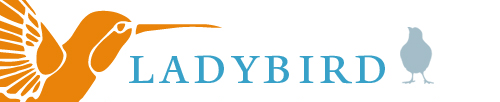 Database Techniques
Versioning / History
Main Table
History Table
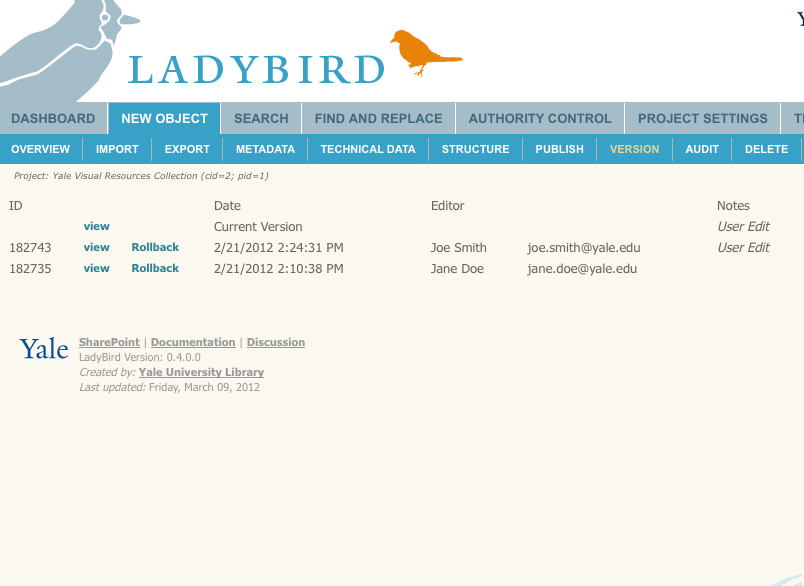 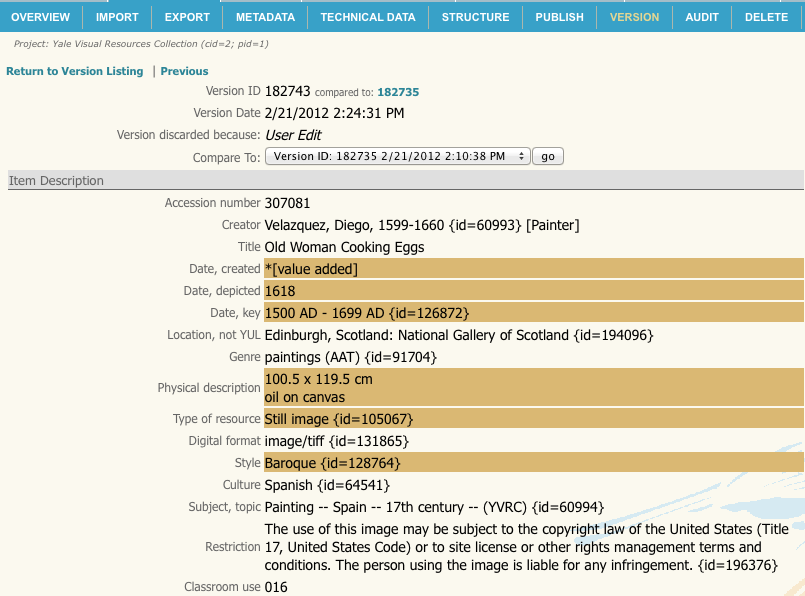 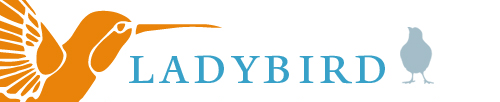 LadyBird data approach
Data model not known up front.

 New fields being added as metadata standards change, and new schemas emerge (PBCore, LIDO, etc.).

 Many of these fields need to be multi-valued.

 Flexibility is crucial.
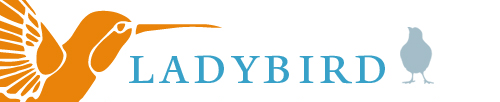 LadyBird data approach
We started by creating a “Field Definition” table:



 Any new fields get added to the table,    identified by a unique ID, and given a datatype.
[Speaker Notes: No need for an Alt. Title2]
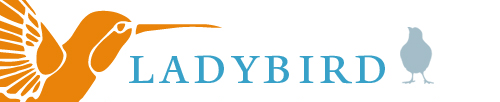 LadyBird data approach
Next, we created an “Object” table to keep track of our unique Object IDs for our records:
[Speaker Notes: No need for an Alt. Title2]
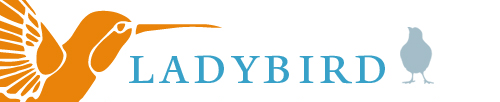 LadyBird data approach
[Speaker Notes: No need for an Alt. Title2]
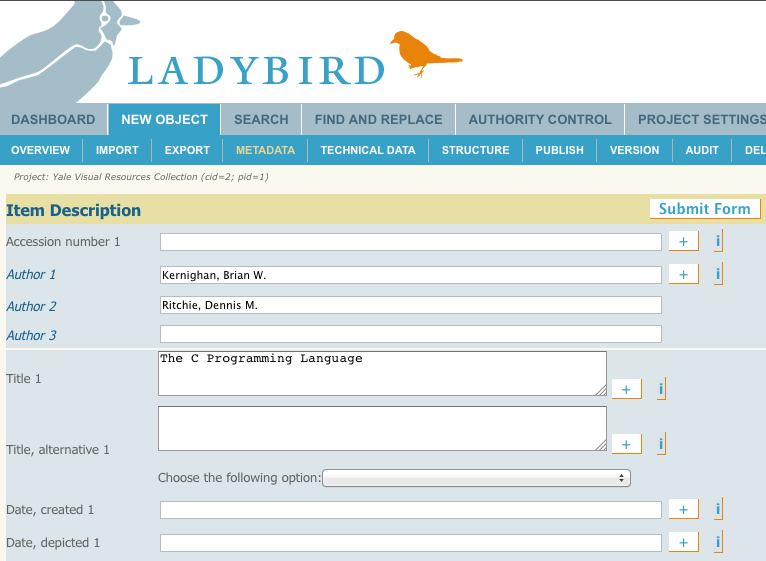 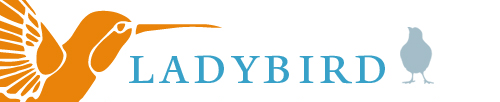 Vertically-stacked data
Benefits of this approach:
Allows for 0..n uses of a particular field in a record.
Adding new metadata fields is trivial.
Easy to associate Field IDs with a Project in a configuration table.
No additional code!No database ALTER statements!
[Speaker Notes: Will talk about security in a moment]
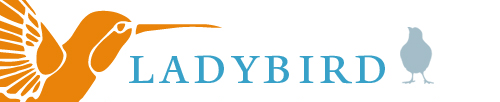 Processing & Routing
Web application just one way to use the system.

 Project Directories == “hotfolders”

 Scanned frequently for new files to process.

 Design goal: make as much functionality possible through hotfolders as can be accomplished via web
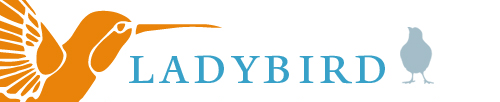 Processing & Routing
What happens in the hotfolders?
Imports/Exports (via spreadsheet)
Digital asset processing (thumbnails, packaging for external systems, etc.)

 What can’t be done in hotfolders?
Configuration changes
Searches
[Speaker Notes: Exported spreadsheets can be tweaked and immediately re-imported.]
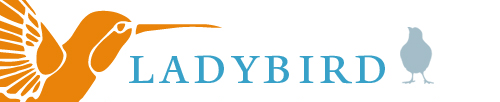 Processing & Routing
.Net programs crawl the hotfolders looking for things to do

 Run via Scheduled Tasks in Windows

 Never more than one instance running at a time

 “Heartbeat” monitoring
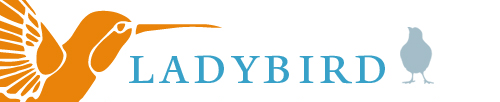 Summary
Simple design, rapid development, high-performance

 Version tracking for errors/mistakes

 Vertically-stacked data for extensibility
 Hotfolders make bulk operations possible.
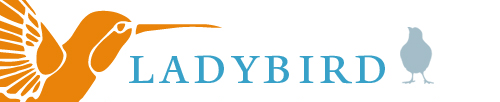 Next Steps For LadyBird
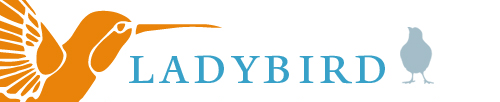 Ecosystem
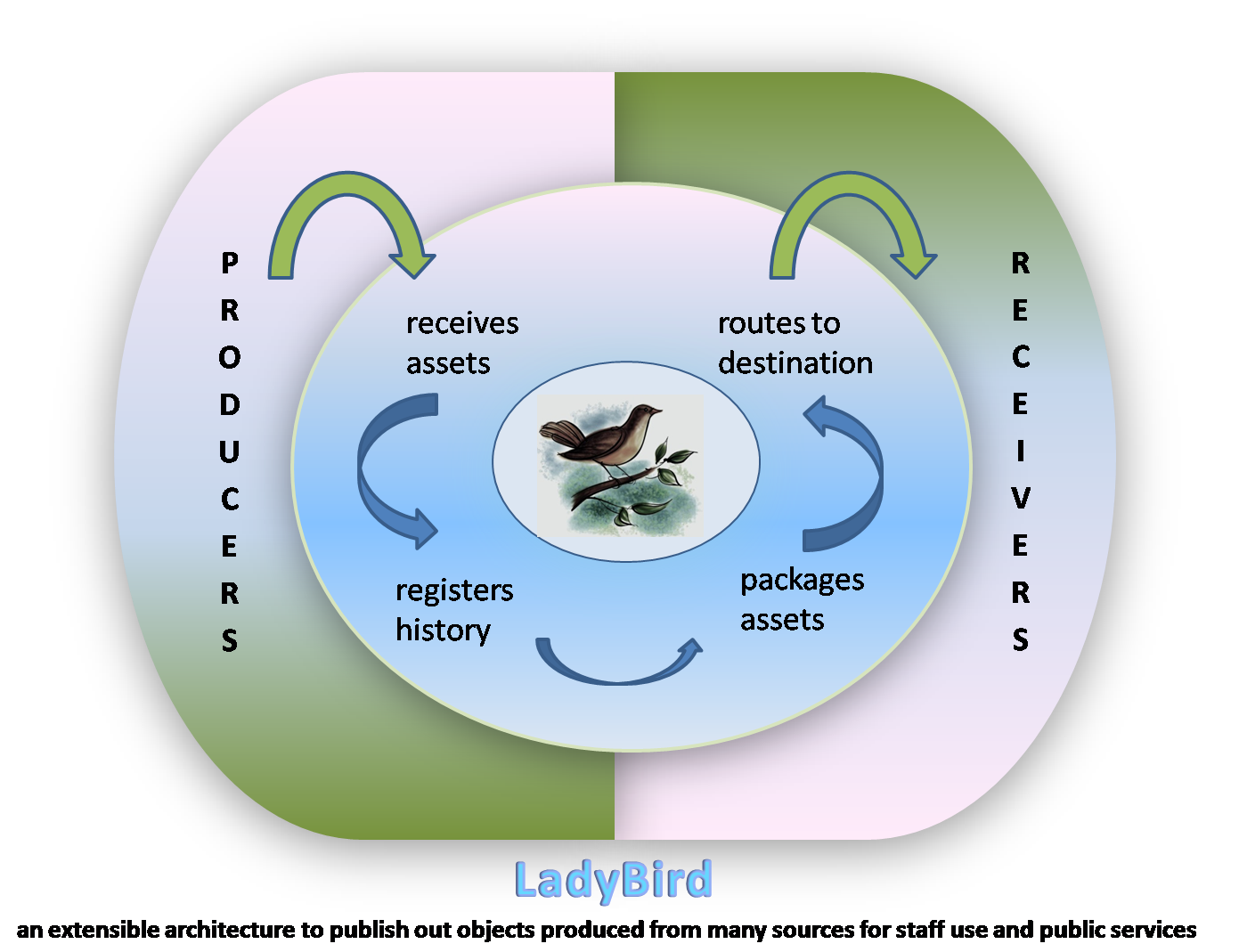 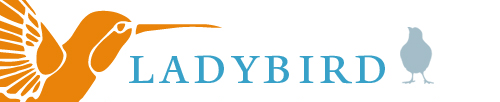 General Timeline
Version 0.6 – Summer 2012
 Enhance: Publishing, importing, complex objects

 Version 0.8 – Fall 2012
 Build: User managed workflow systems

 Version 1.0 – January 2013
 Enhance: backend system/application upgrades
 Start: planning for open source
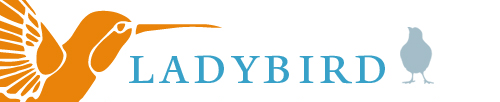 Hello, my name is
Lady Bird

A Jazz Song
Composed by Tadd Dameron, 1947
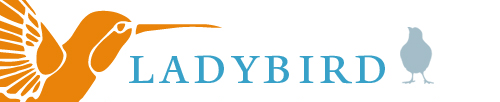 Questions ???
Michael Friscia michael.friscia@yale.edu
 Carolyn Caizzi carolyn.caizzi@yale.edu
 Jay Terray jay.terray@yale.edu


Visit:

http://Ladybird.Library.Yale.edu